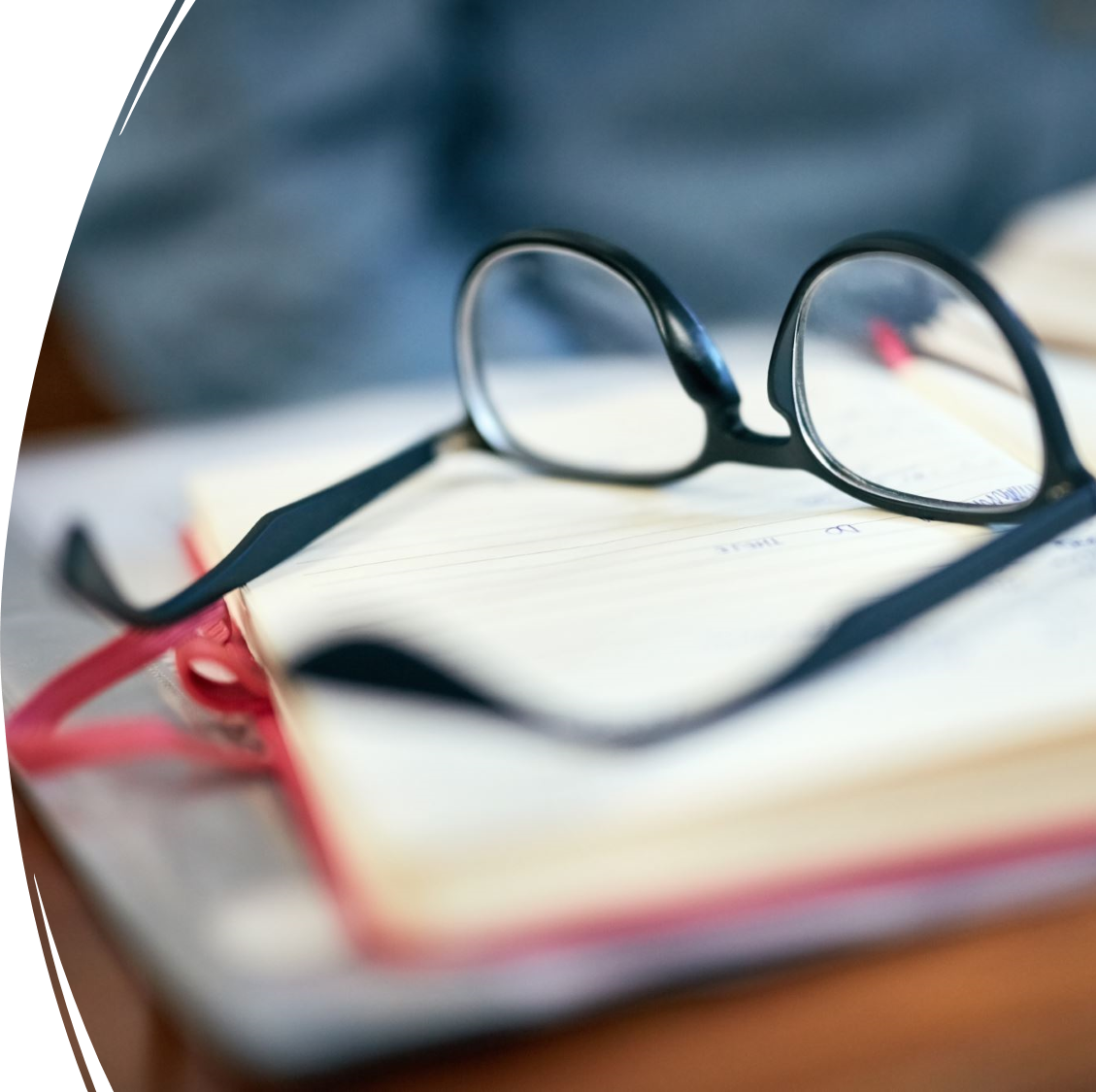 Tuition Exchange 104
TE Central Staff2023-2024
8/9/2023
1
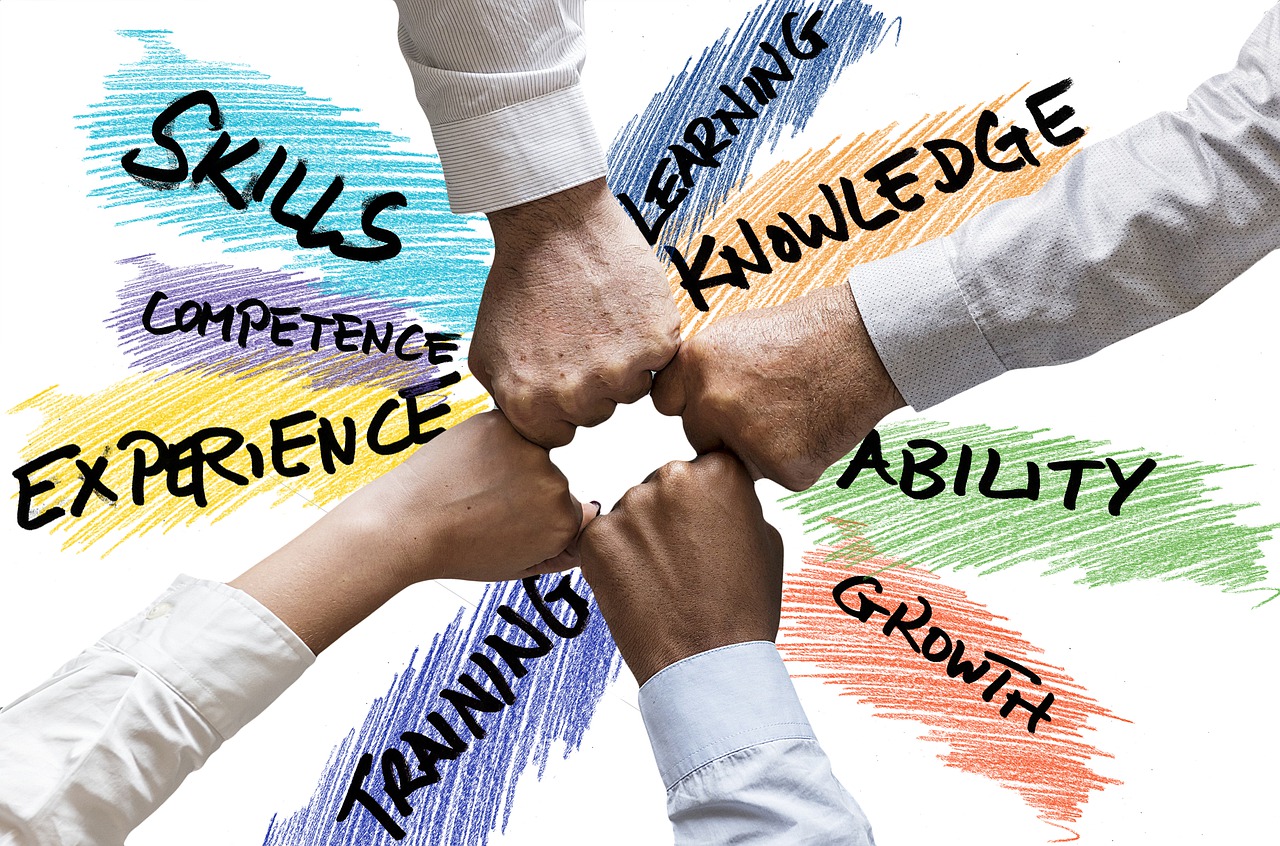 New TE Liaison Officer (TELO) Training Series Details
Available On-Demand 
An excellent resource for new and seasoned TELOs
101 – TELO Basics
102 – TELO Website details, TE-EZ Online app
103 – TELO Guidelines, TELO Expectations & Employee Eligibility Issues
104 – TELO Monthly Training, Reporting & Frequently Asked Questions by TELOs
2
8/9/2023
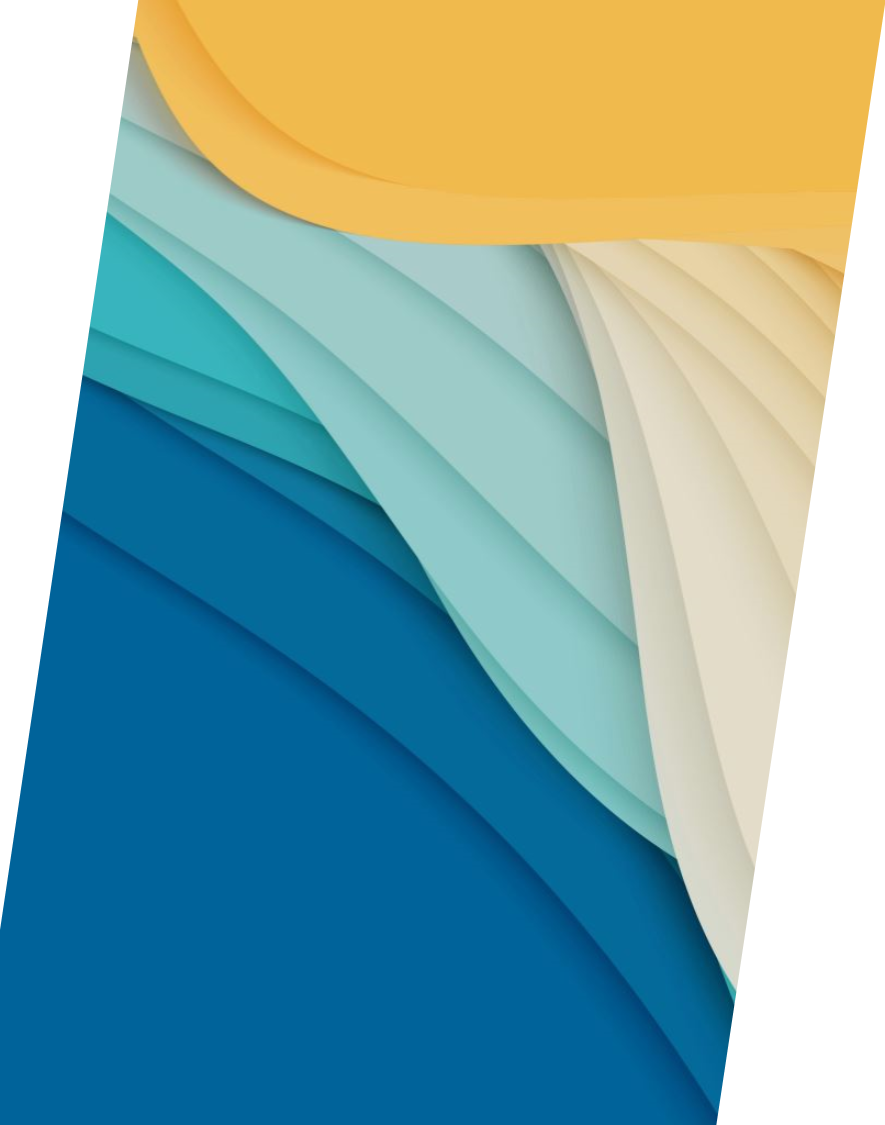 Today’s Focus
Training Information
TELO Reports
Enrollment Report
Confirmation Report
Printing Reports
Payments
8/9/2023
3
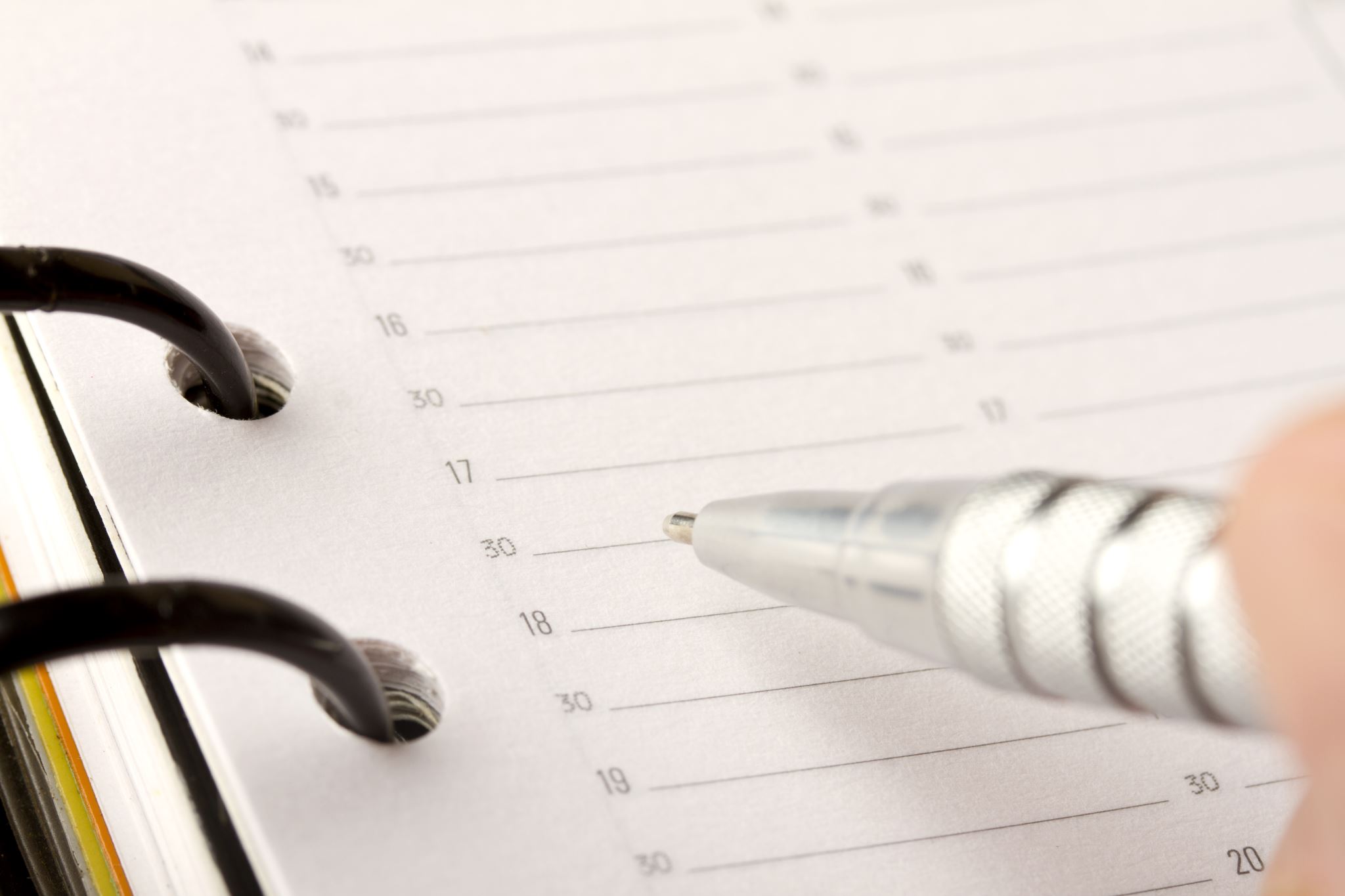 Training Information
www.tuitionexchange.org
Liaison Officers option, click on the carrot to the right of Liaison Officers to open the Training Calendar
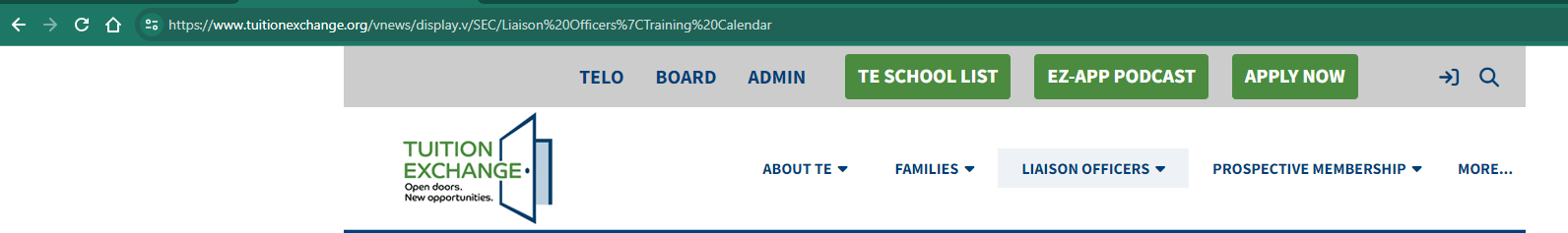 8/9/2023
4
Where do I find TELO Training and Monthly Webinars details?
8/9/2023
5
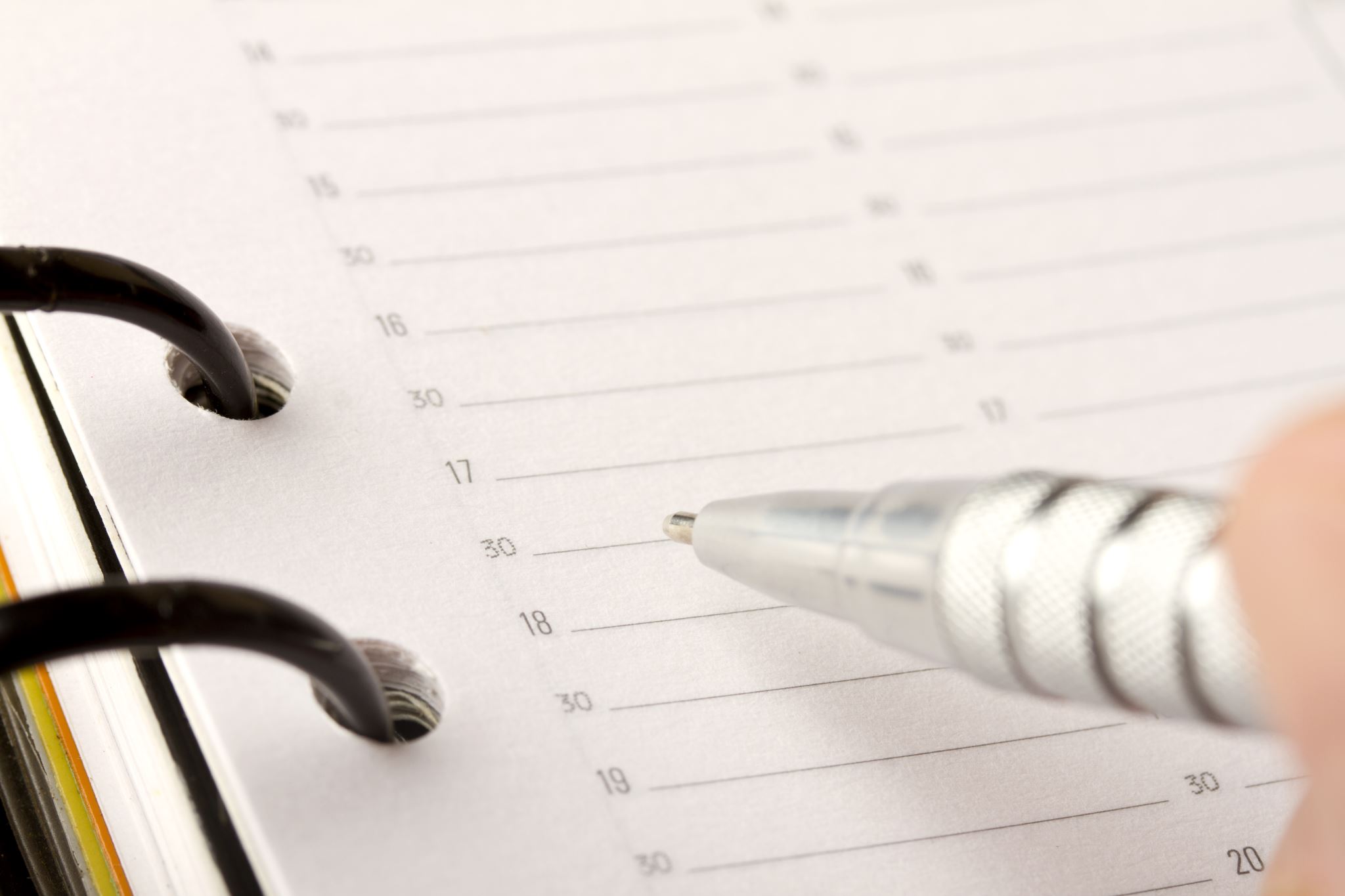 Enrollment Report
8/9/2023
6
Where do I find the Enrollment Report?
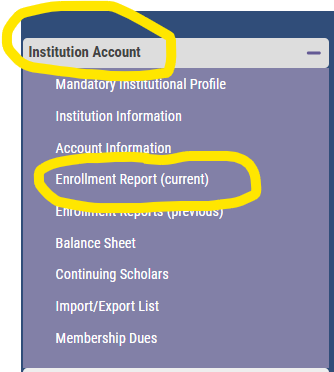 Login to the TELO Portal
Institution Account
Enrollment Report (current)
8/9/2023
7
The Enrollment Report is the REPORT!
Imports & Exports
A review is necessary
Confirm the student is in the right category and at the correct school (Import & Export school)
Confirm the Expiration date is accurate (Import school)
Confirm the employee remains eligible (Export school)
Confirm the school’s basic tuition for 2023-2024 is correct (Import & Export school)
Confirm the school’s TE scholarship for 2023-2024 is correct (Import & Export school)
Review the Report by late September, ensuring all students are reported correctly (Import & Export school)
Review once the spring term begins, ensuring all students are reported correctly (Import & Export school)
Recertify eligible students on or after February 15, 2024 (Export school)
Review after the close of the spring semester that all students are still correct AND the expiration dates are valid (Import & Export school)
8/9/2023
8
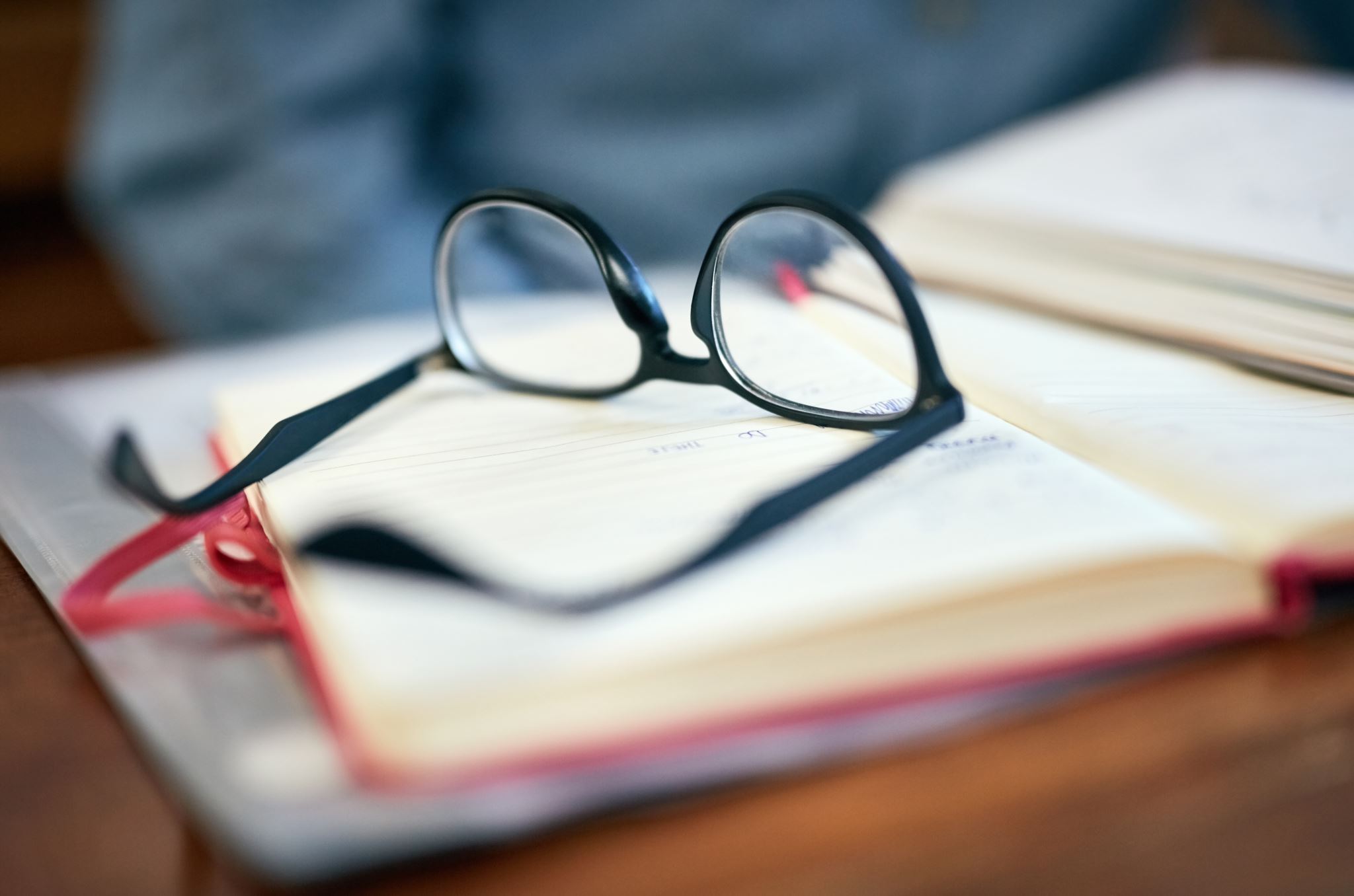 Help, the Enrollment Report is not complete!
Missing records?
Was the Enrollment button clicked – see the next slide
If yes, contact the EXPORT school
The Export TELO failed to add the student
If the EXPORT school needs assistance, tell the TELO to contact TE Central
8/9/2023
9
Import schools click Enrolled
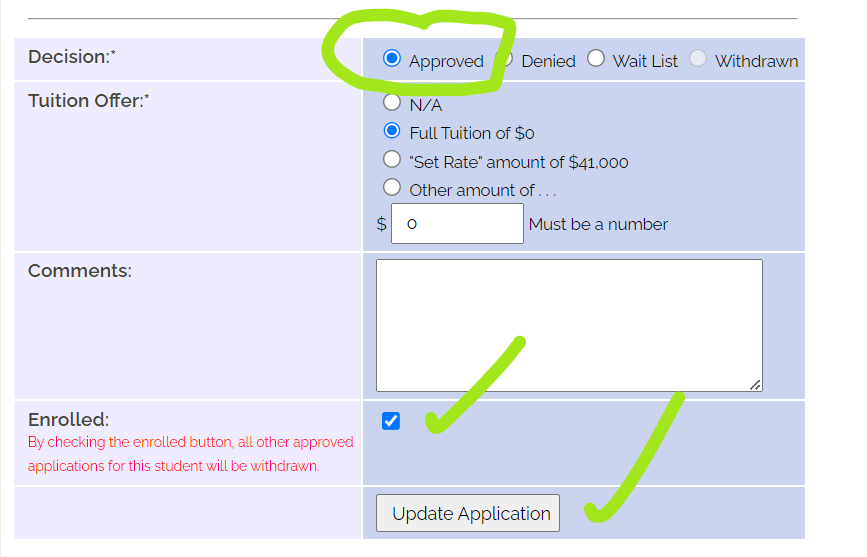 8/9/2023
10
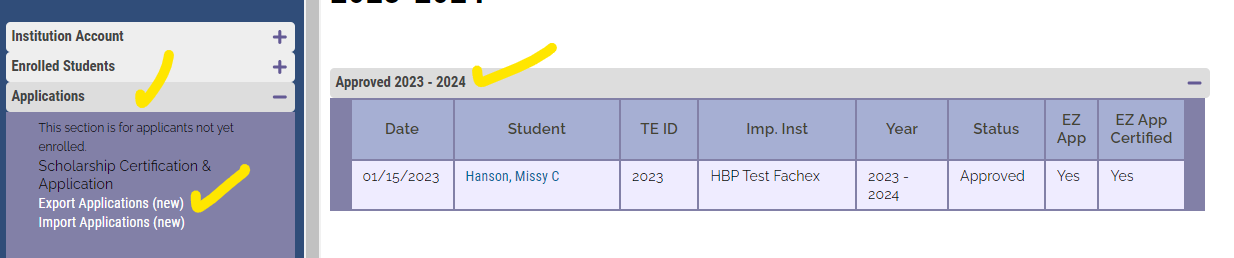 Export Schools Add Student
Open Applications – Export Applications (new) 
Open To Be Enrolled 2023-2024
Click on the student’s name
Scroll to the bottom and click ADD STUDENT
Scroll to the bottom, click Fall or Spring term
Click ADD STUDENT
Review the Enrollment Report; the student is now listed
Pay your updated Participation Fee once the Enrollment Report is complete
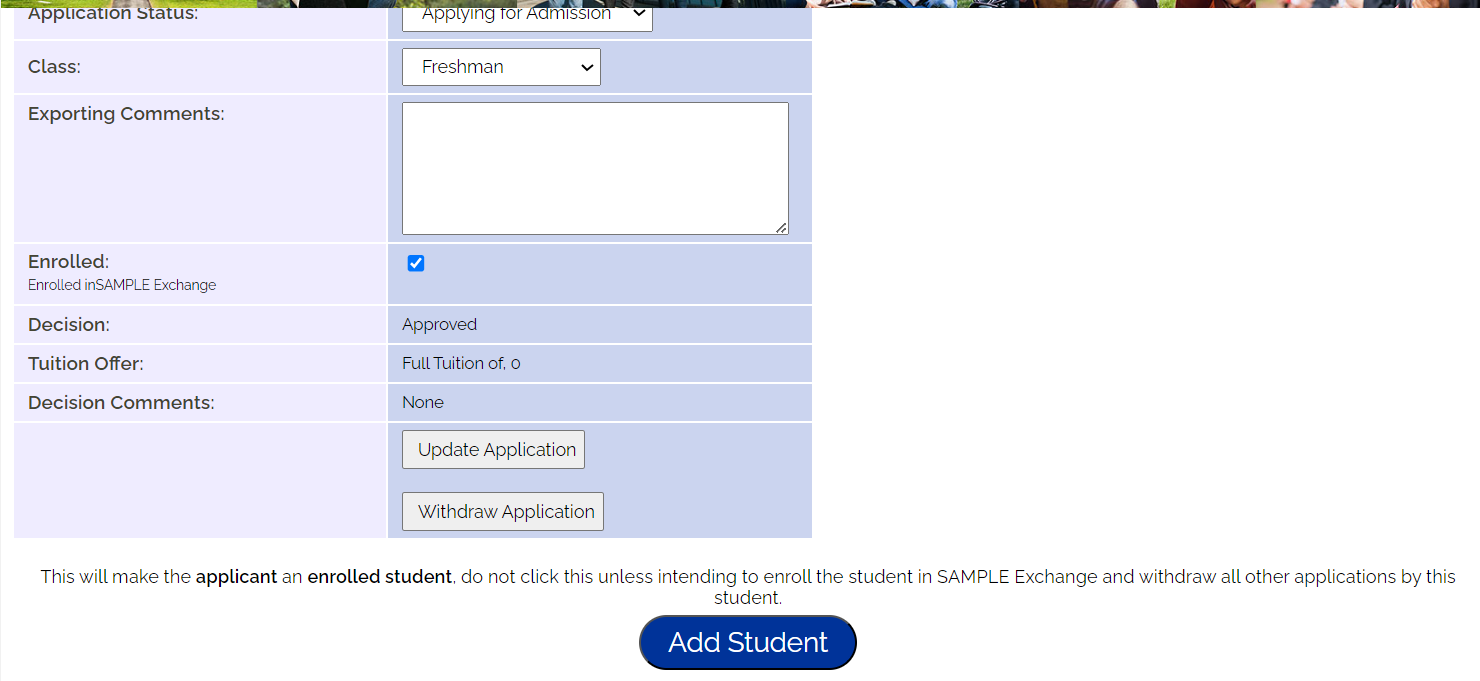 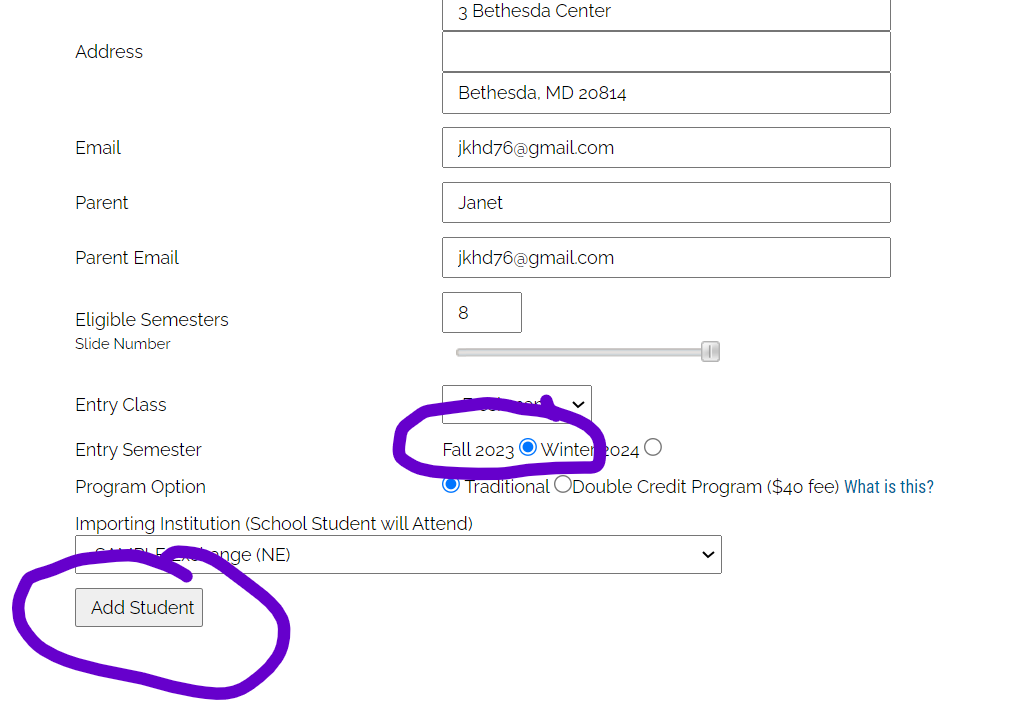 8/9/2023
11
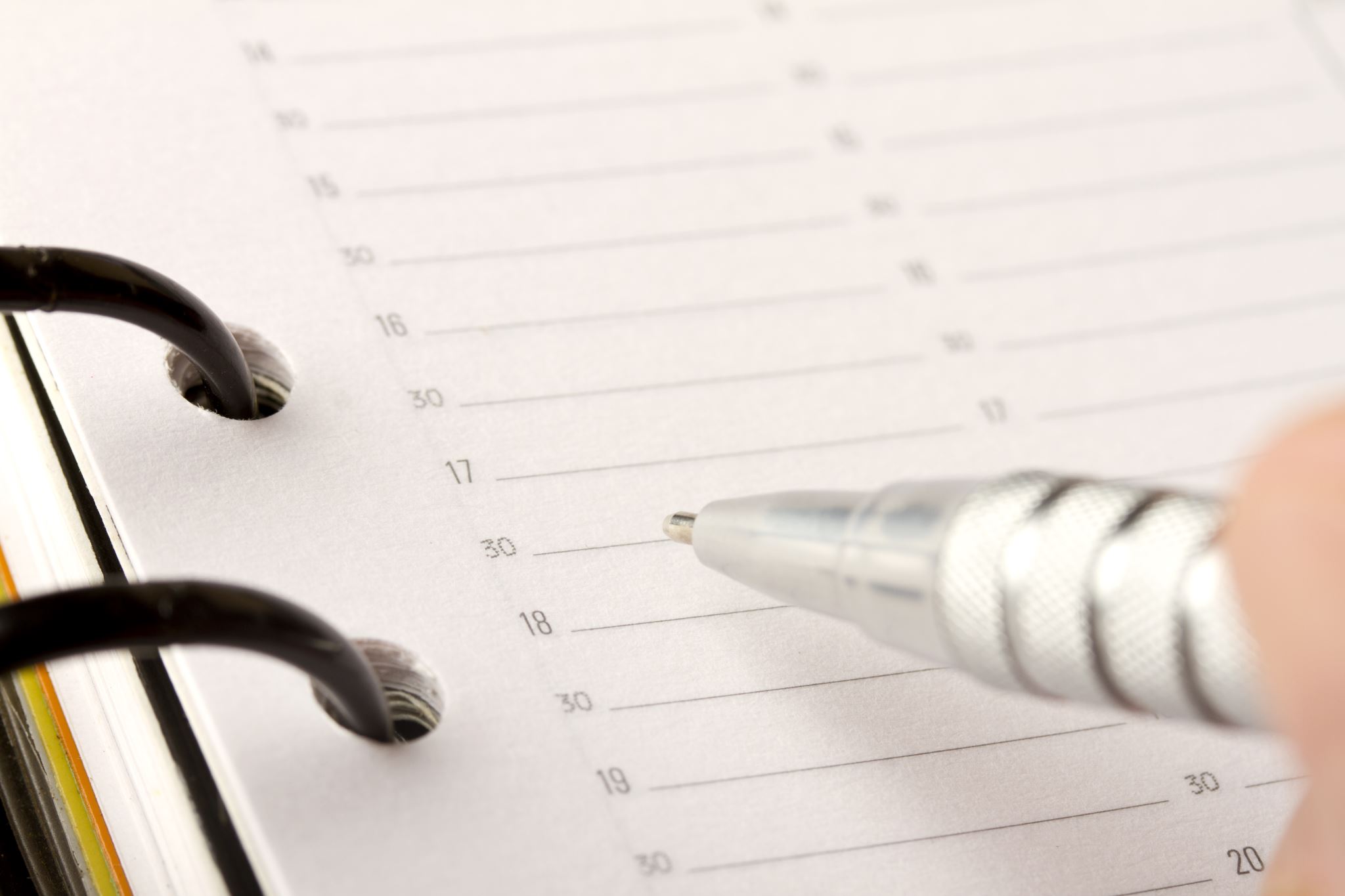 Updating an Expiration Date
Enrollment Report
Click on the student’s name 
Then click again
Scroll to the bottom of the student’s open record and select the correct drop option
Drop Student at End of This Semester
Is NOW
Drop Student at End of Last Semester
Is the previous concluded enrollment period (outside of summer)
If neither option is correct, contact TE Central
8/9/2023
12
Confirming the Enrollment Report’s Accuracy
8/9/2023
13
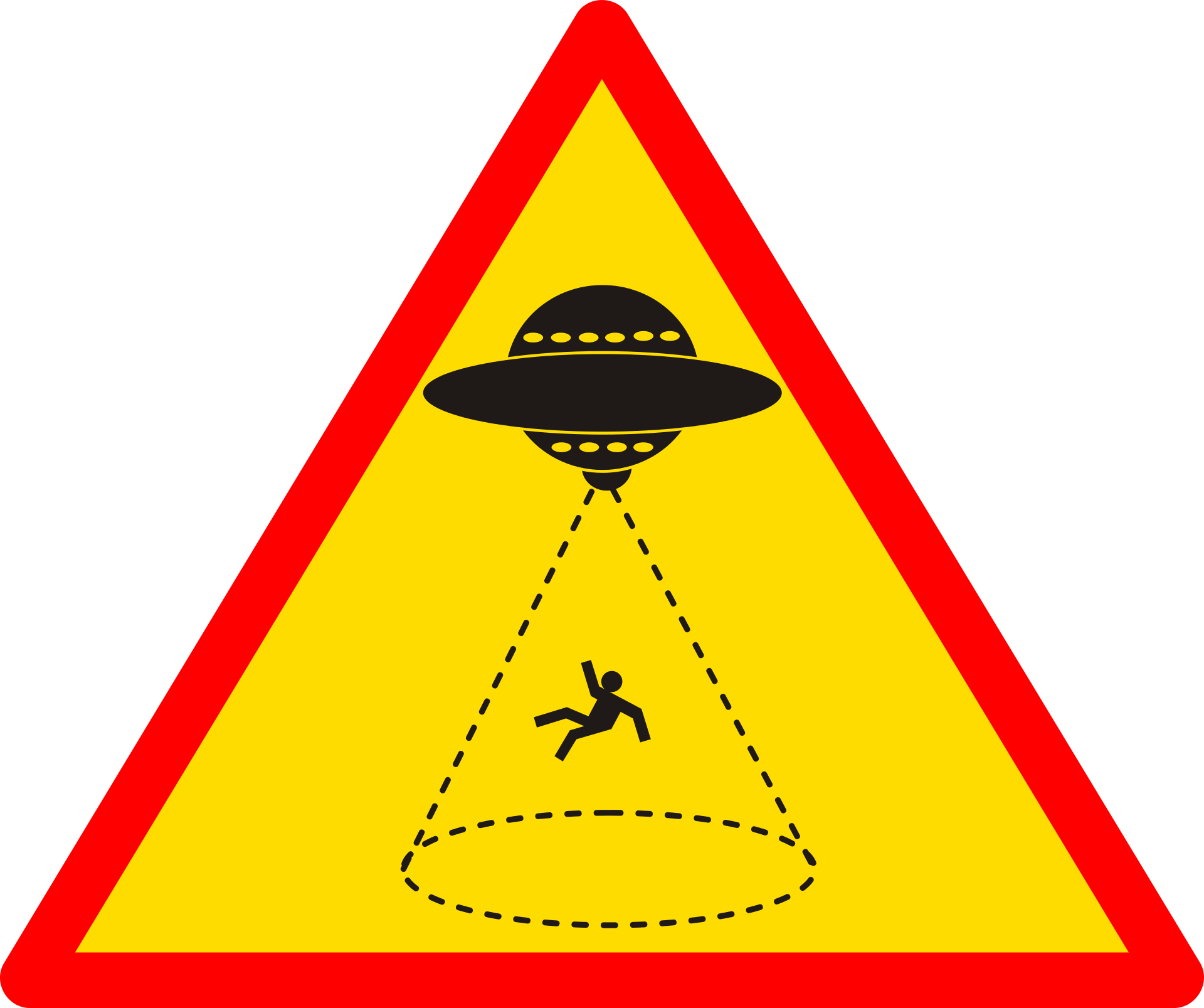 Reminders, Warnings, and Cautions
Import schools NEVER add a missing student to the Enrollment Report
Import schools click the Enrolled Button 
Export schools click the ADD STUDENT button
If a continuing student is missing:
Review last year’s Enrollment Report
Was the student listed?
If yes, review the Expiration Date
If the student expired, confirm with the other TELO that the student is still eligible
If yes, contact TE Central for assistance
8/9/2023
14
Frequent TELO Enrollment Report Questions
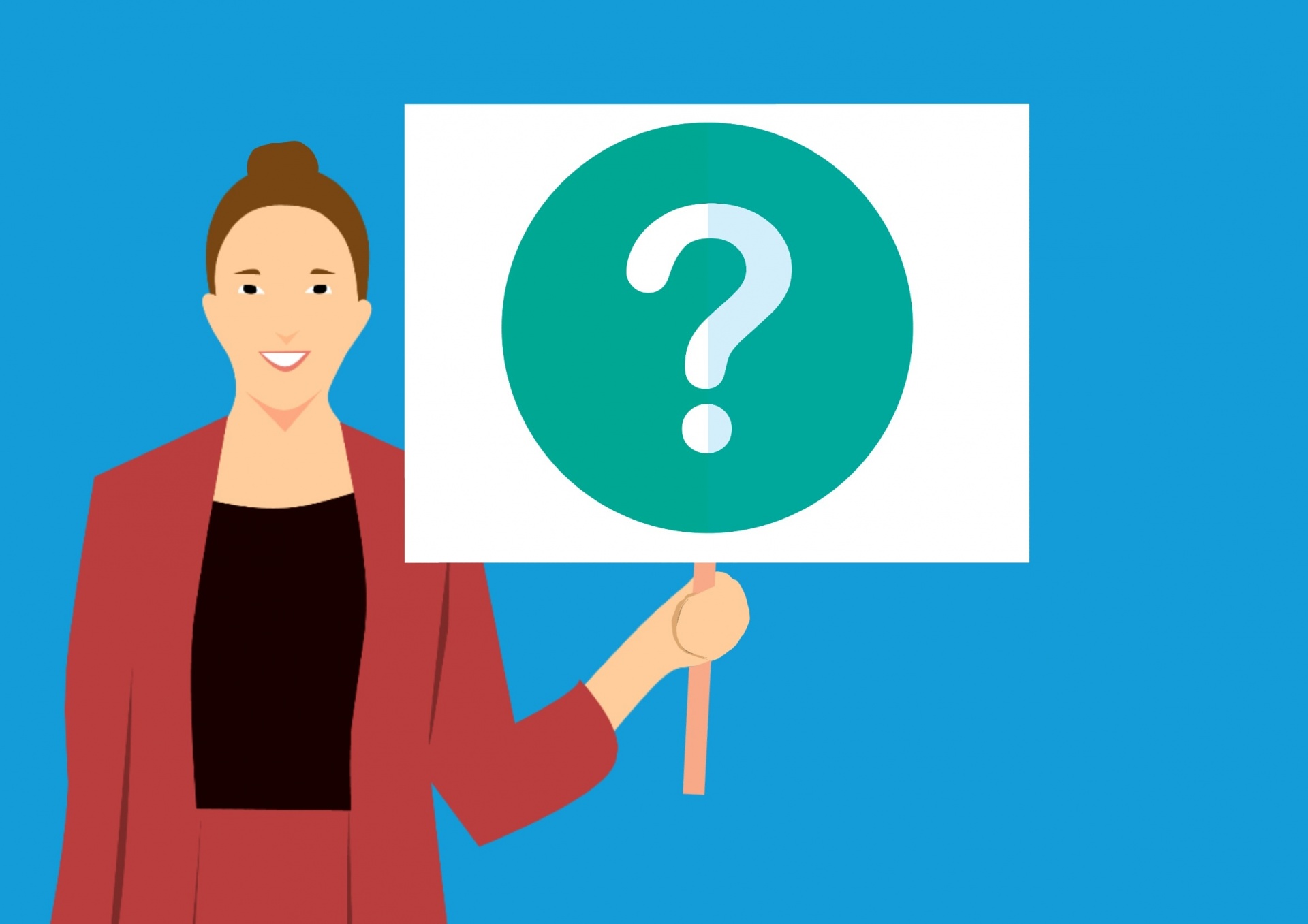 8/9/2023
15
Frequent TELO Enrollment Report Questions
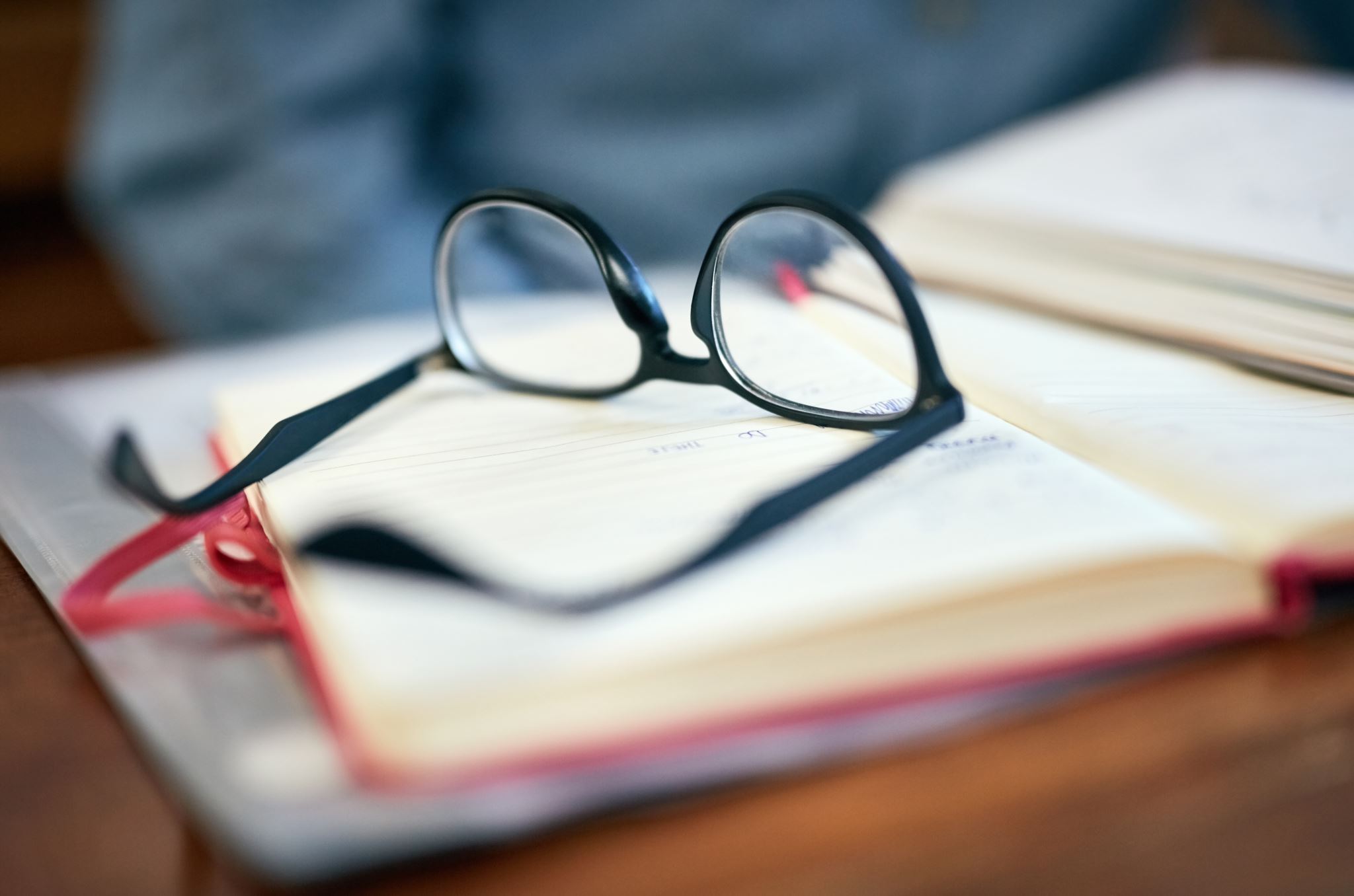 Where are my new Import students?
Was the IMPORT student marked as ENROLLED by the IMPORT school?
Did the EXPORT school click ADD STUDENT?
8/9/2023
16
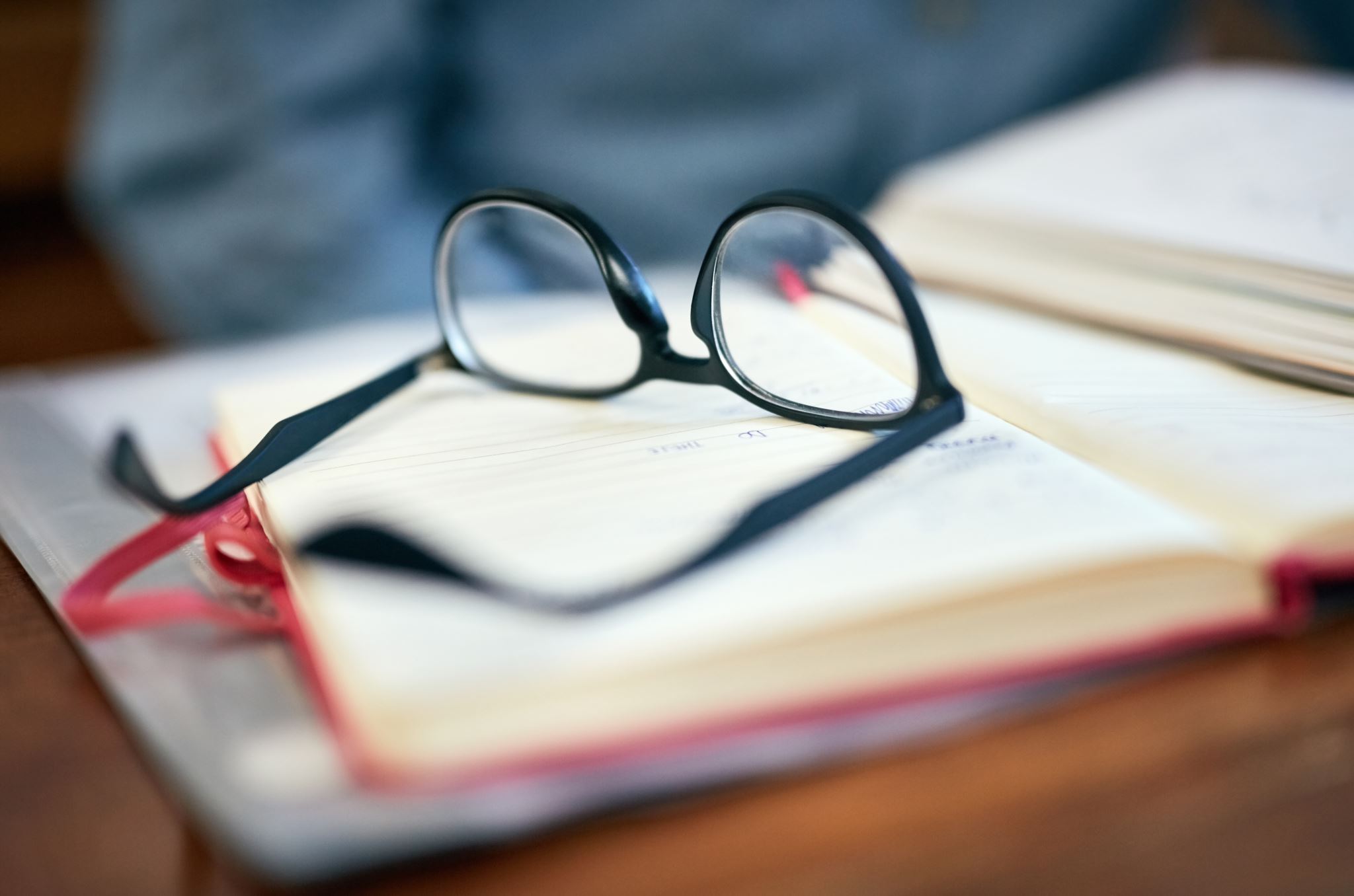 Frequent TELO Enrollment Report Questions
My school is not listed on the Dropdown Box -  why not?
Only the EXPORT school can add students to the Enrollment Report
The IMPORT school marks the student as ENROLLED
If yes, the EXPORT school needs to click ADD STUDENT
In the case of continuing students, contact TE Central for assistance
8/9/2023
17
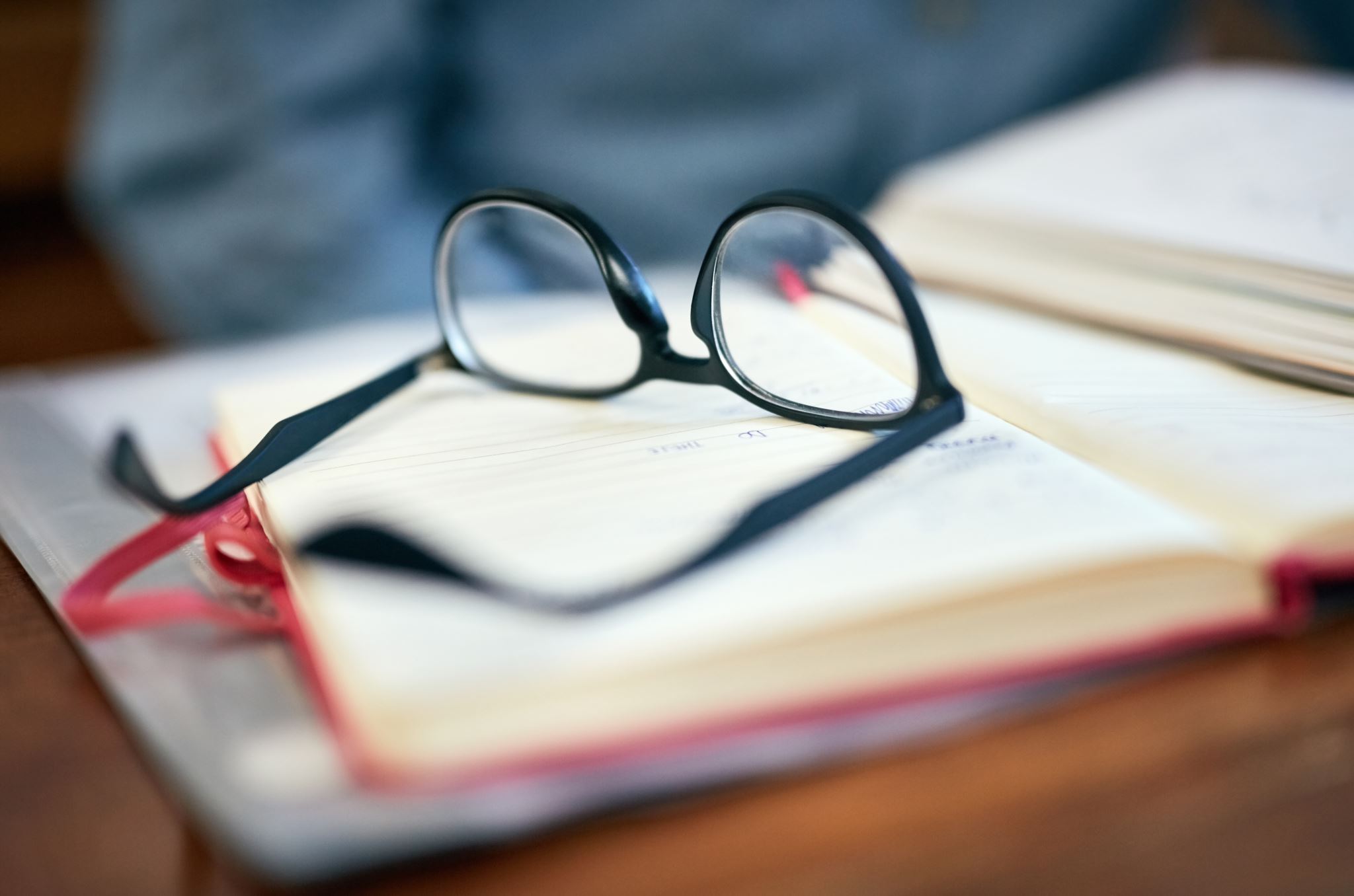 Frequent TELO Enrollment Report Questions
What is the process for updating a bad expiration date in the CURRENT academic year?
If the expiration date is outside the most recently completed term or the current term, contact TE Central for assistance
If during the current school year:
Open the current Enrollment Report, click on the student’s name, then click again. 
Scroll to the bottom and click Drop Student at End of This Semester or Drop Student at End of Last Semester 
End of This Semester is NOW
End of Last Semester is the semester which recently concluded (outside of summer)
8/9/2023
18
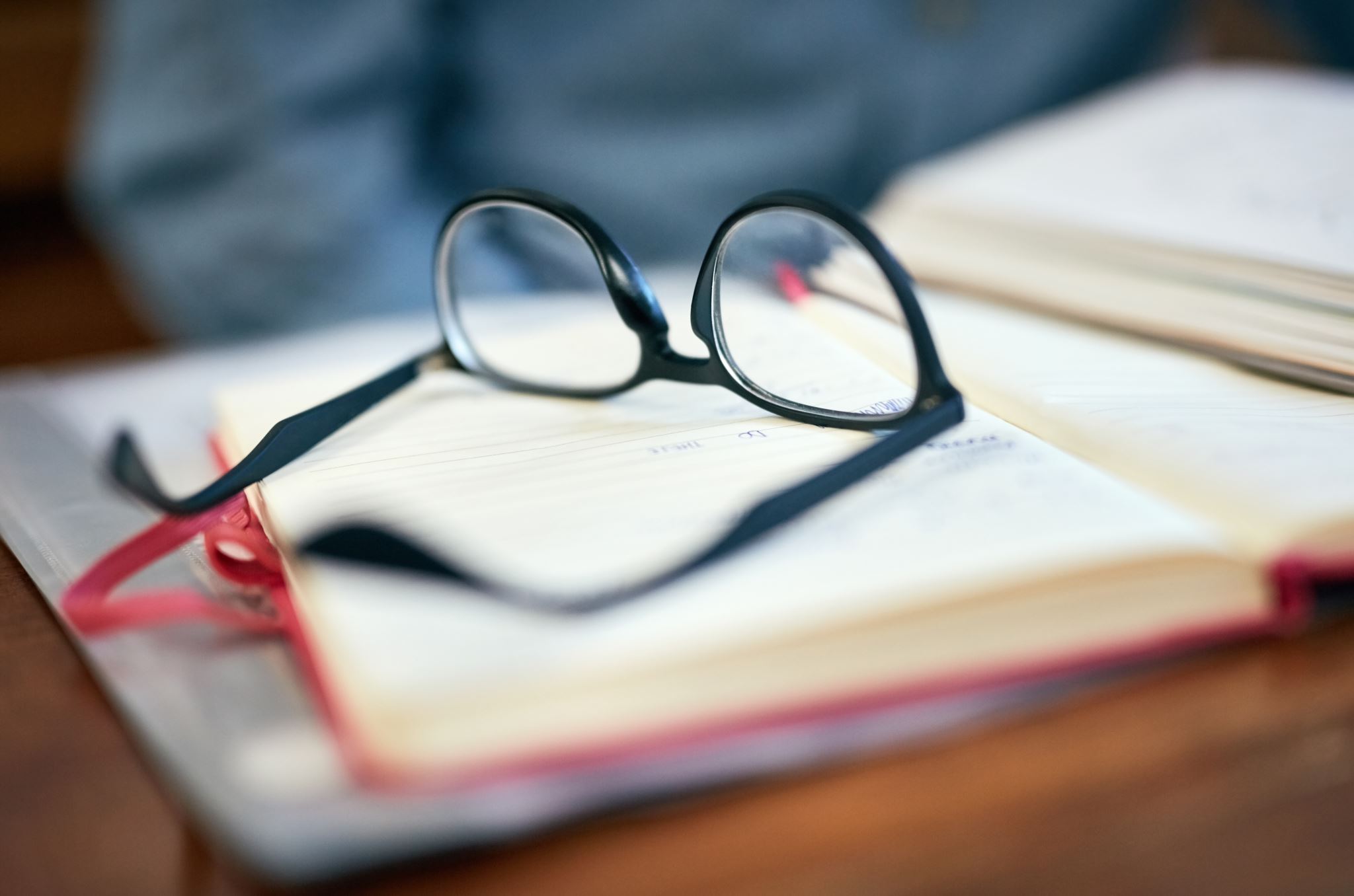 Frequent TELO Enrollment Report Questions
A student on my Enrollment Report is not currently enrolled
If the student did not return or enroll for the current term, update the expiration date
Scroll to the bottom and click Drop Student at End of This Semester or Drop Student at End of Last Semester 
End of Semester is NOW
End of Last Semester is the semester which recently concluded (outside of summer)
If the student NEVER attended, contact TE Central for assistance
8/9/2023
19
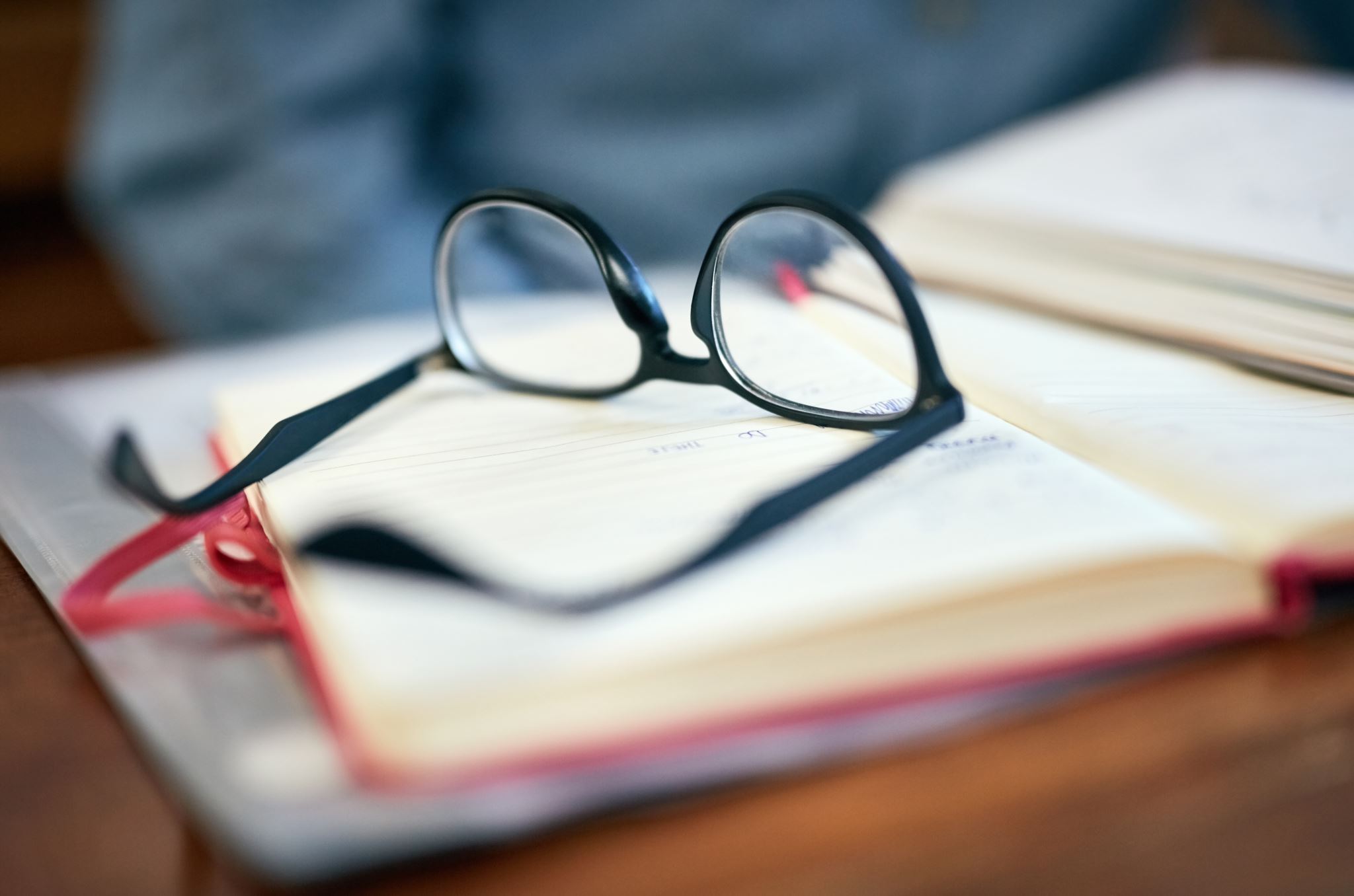 Frequent TELO Enrollment Report Questions
The student’s biographical information is wrong or missing
Any information found in the white sections of the student’s TE-EZ Online app can be updated by either the Import or Export TELO
Enrolled Student – Edit Student 
New student - the Application
Be sure to click update after revising the student record
8/9/2023
20
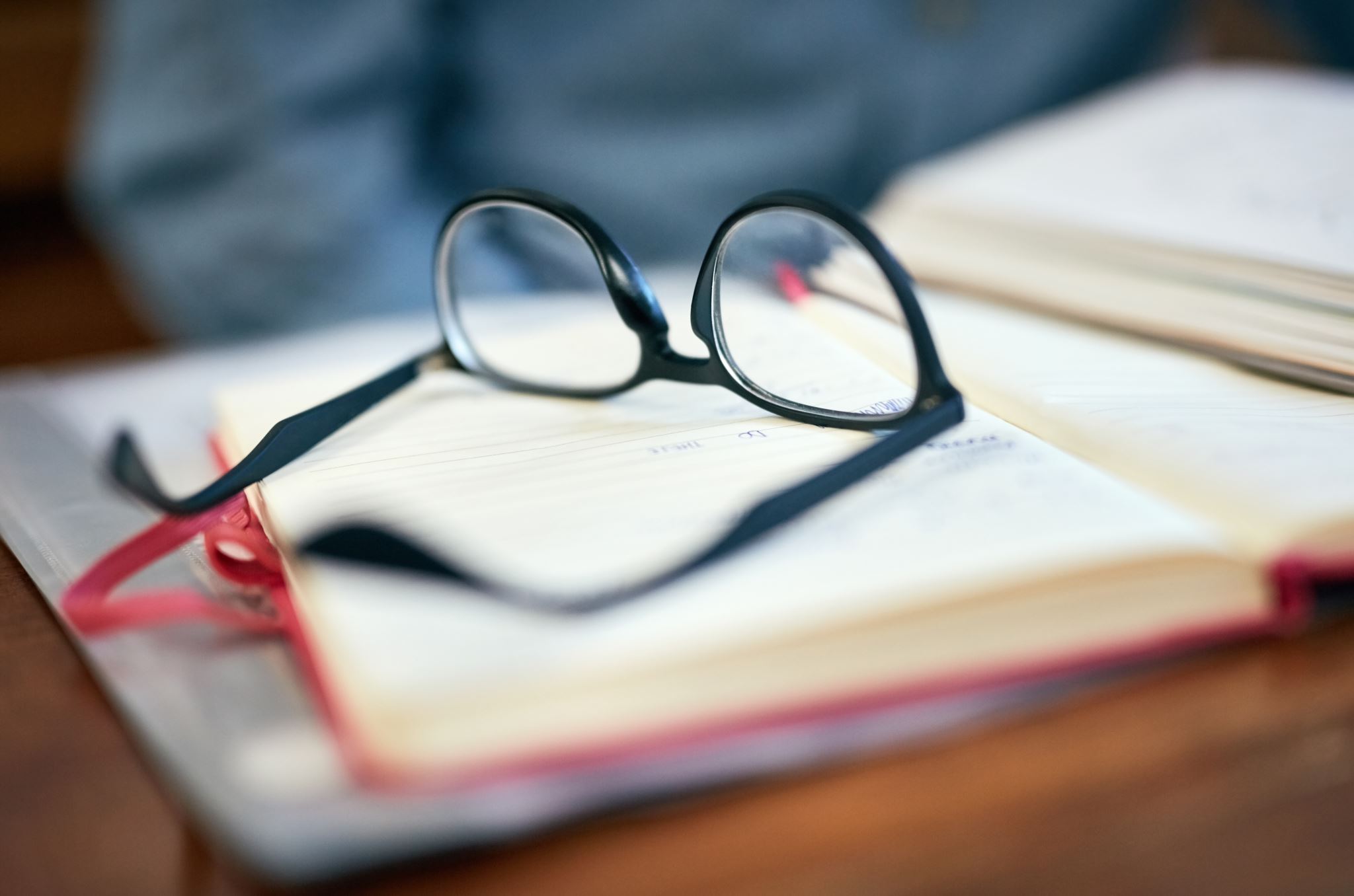 Frequent TELO Enrollment Report Questions
The student is transferring to a new TE Exchange member school
NOTE: The CURRENT IMPORT school MUST update the student’s expiration date 
If the Export school is agreeable to supporting the transfer, a NEW TE-EZ Online app listing the new IMPORT school is required
Be sure to remind the student that TE scholarships are not guaranteed
Both schools must agree to support the student and their TE scholarship application
8/9/2023
21
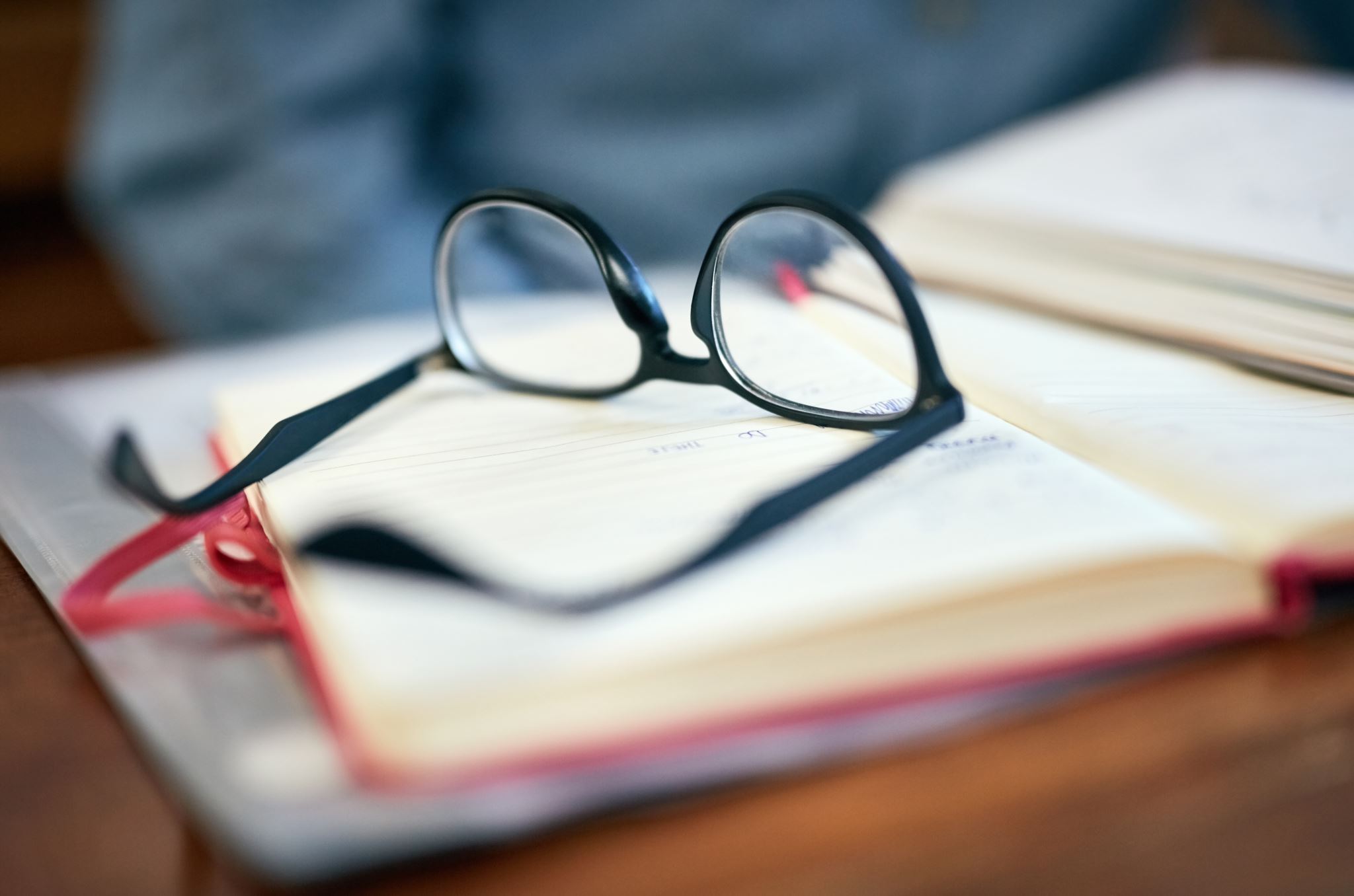 Frequent TELO Enrollment Report Questions
The employee is moving to a new TE member school
The current EXPORT school updates the student’s expiration date
A NEW TE-EZ Online app from the new Export employer is required
8/9/2023
22
Frequent TELO Enrollment Report Questions
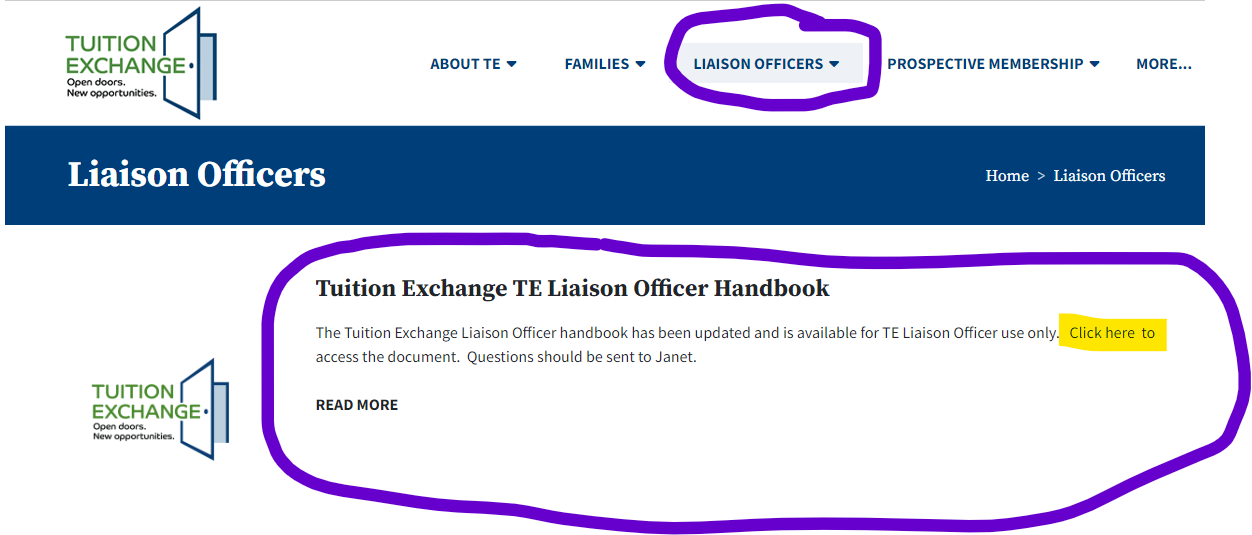 What about retired, deceased, contract or RIF employees?
Refer to the TE Liaison Officer Handbook – beginning on page 50
Consider utilizing a Memo of Understanding – an example is available on the home page 
Liaison Officers, Training Calendar section, and in the Fall 2023 Mandatory Training Materials
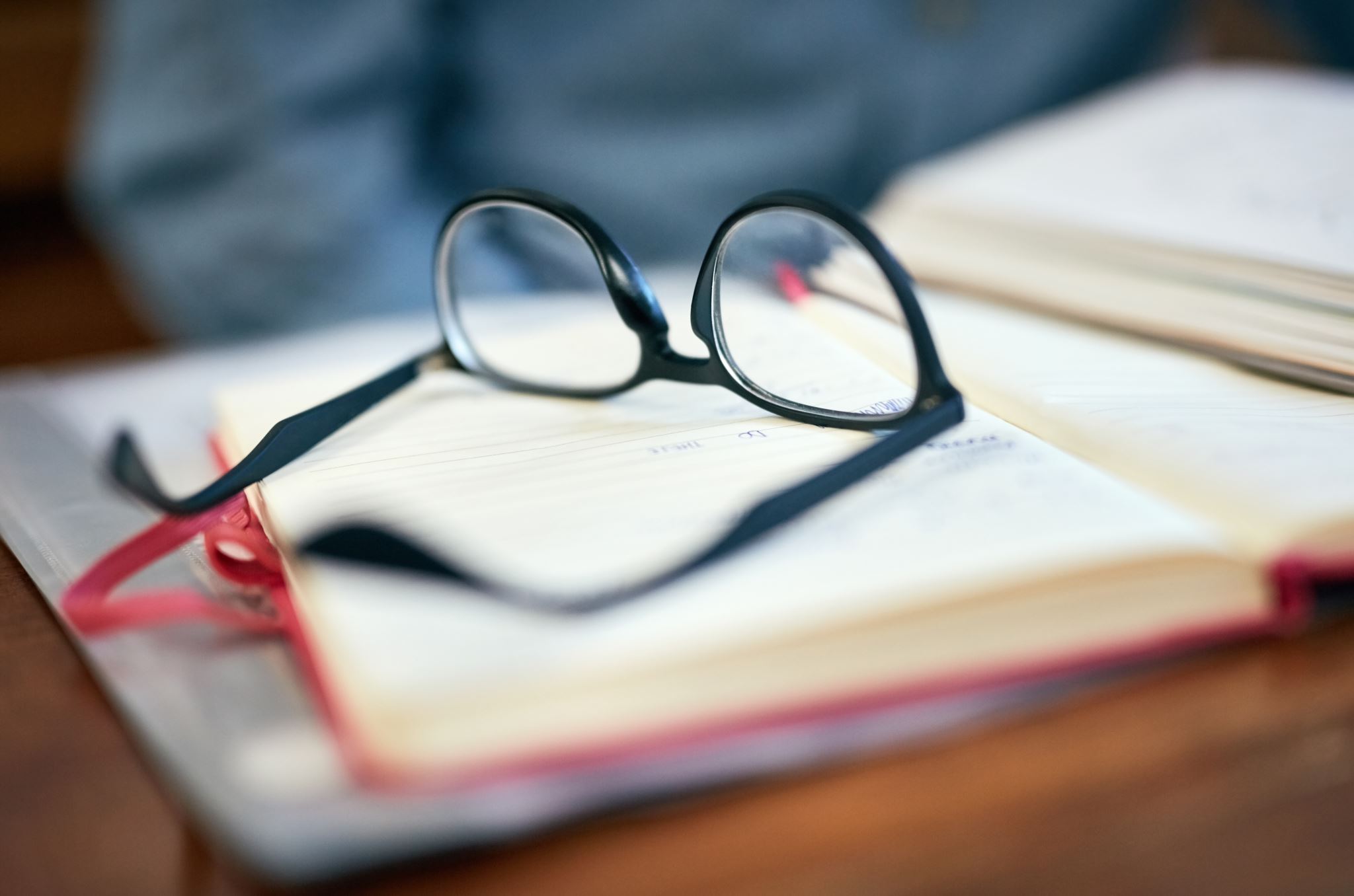 8/9/2023
23
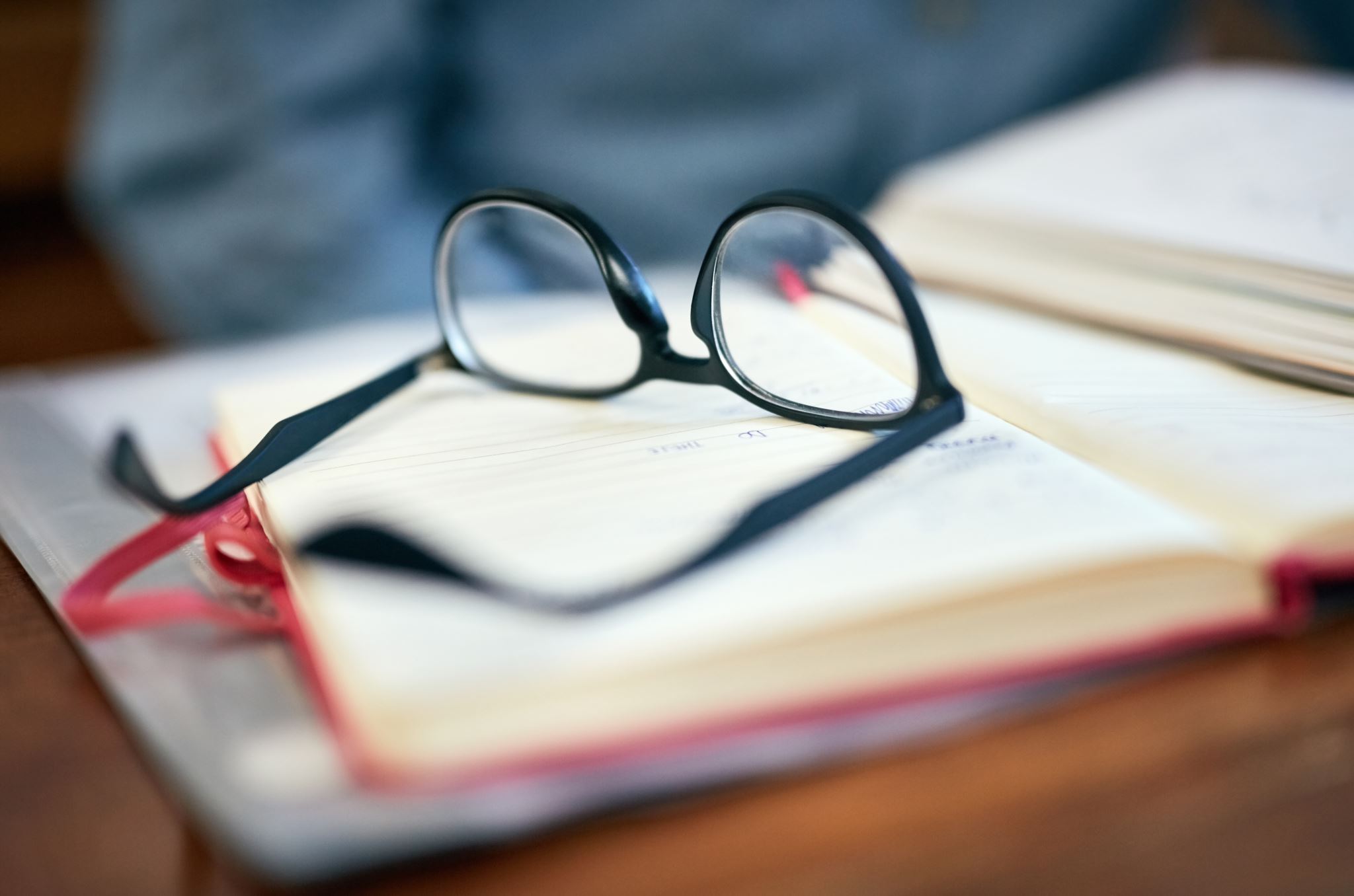 Frequent TELO Enrollment Report Questions
Employees are pressuring me to re-certify current students
2023-2024 eligible employee re-certification opens after February 15, 2024
No school can re-certify until after February 15, 2024
Consider adding this information to all TE materials, so that your families are aware
8/9/2023
24
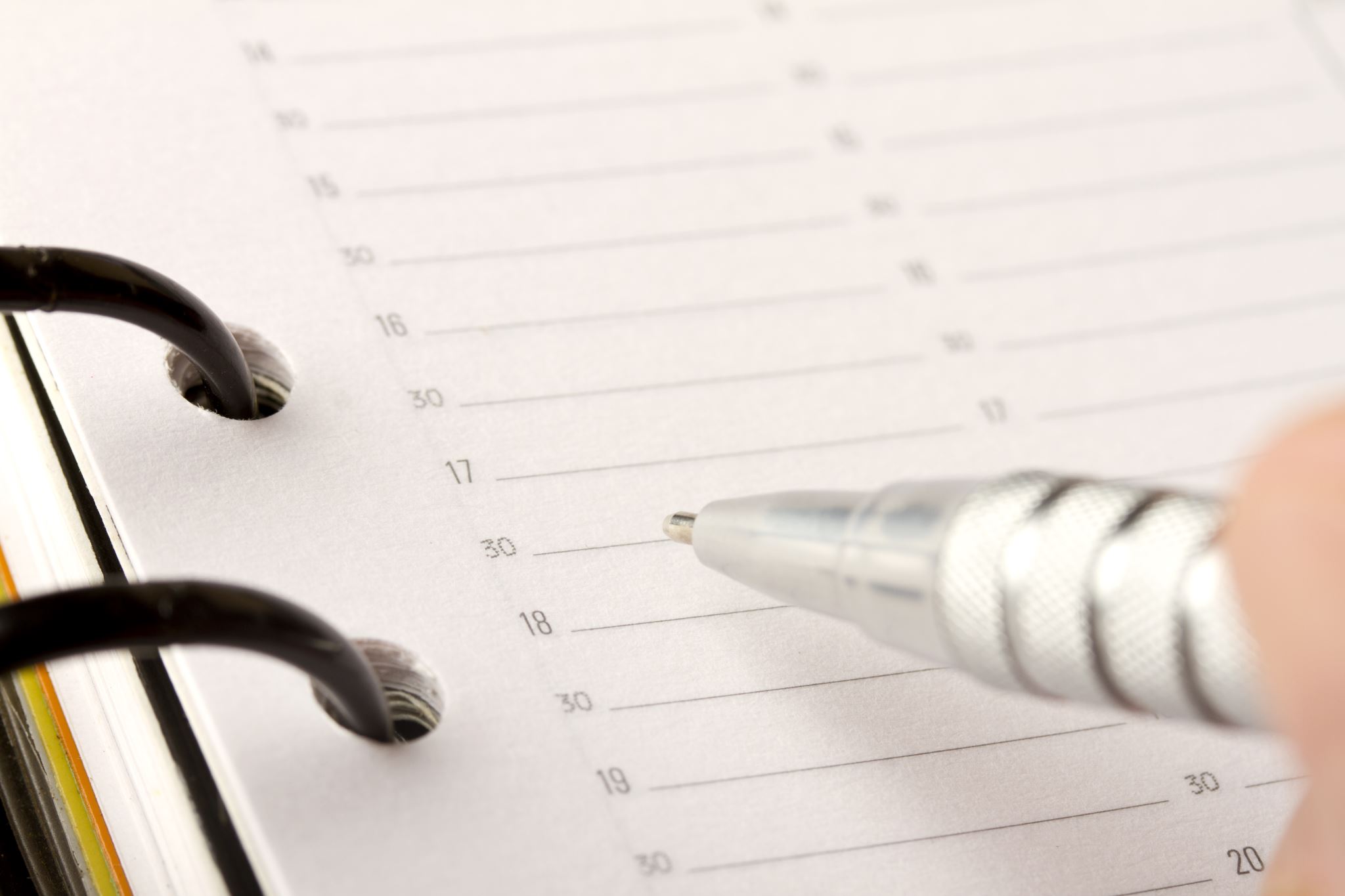 Import Confirmation Report
8/9/2023
25
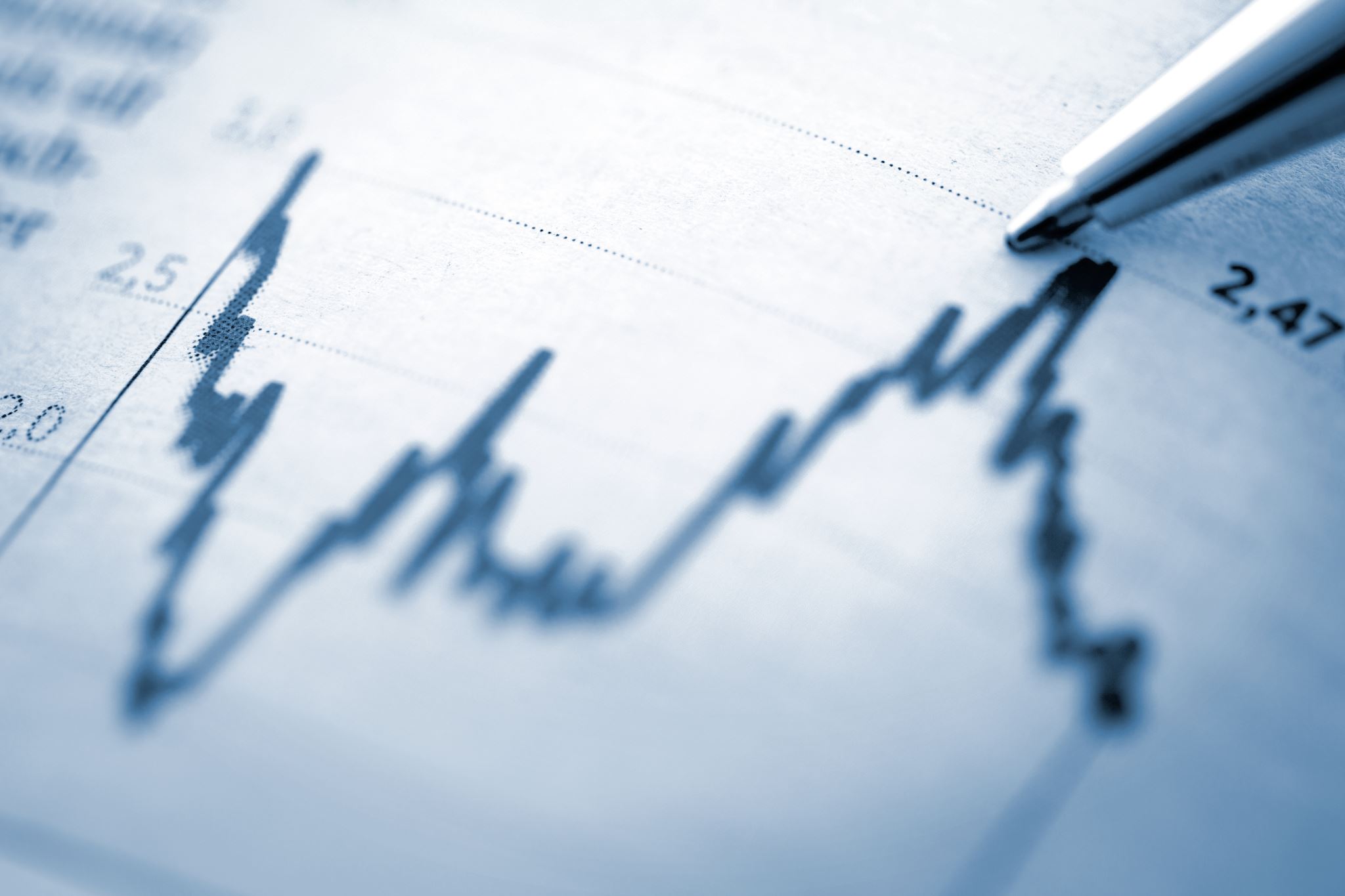 Import Confirmation Report
Keeps schools in compliance, confirming the Enrollment Report is correct
Students continue to be missed on the annual Enrollment Report
Improves institutional understanding of the TE scholarship program
Complete the review before May 1
Compare the Import Confirmation Report against the Enrollment Report – all IMPORTS should be on both reports
If a student is missing, contact TE Central for assistance
8/9/2023
26
Where do I find the Import Confirmation Report?
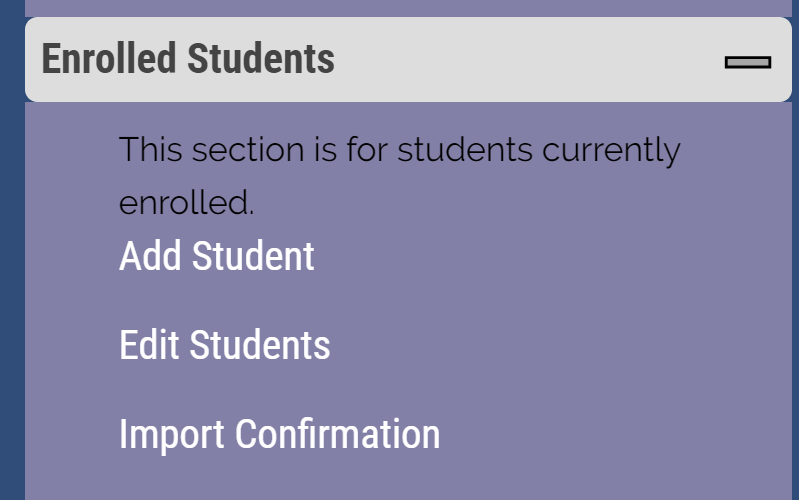 Log into your TELO Portal
Select Enrolled Students
Import Confirmation
8/9/2023
27
Import Confirmation Report
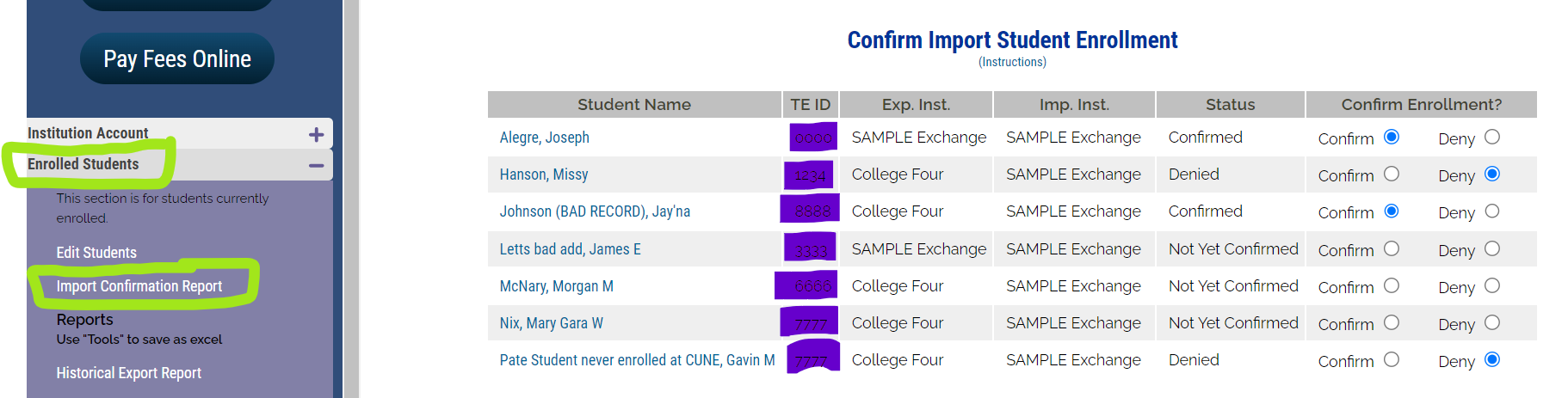 Work with the Financial Aid Office to confirm that all students listed were funded during the current academic year
Confirm means the student was funded at some time during the current academic year
Deny means the student was NEVER funded during the current academic year
Please complete this report in the Spring term
8/9/2023
28
Understanding TE Membership Dues & Participation Fees (P-fees)
8/9/2023
29
Annual Membership Dues
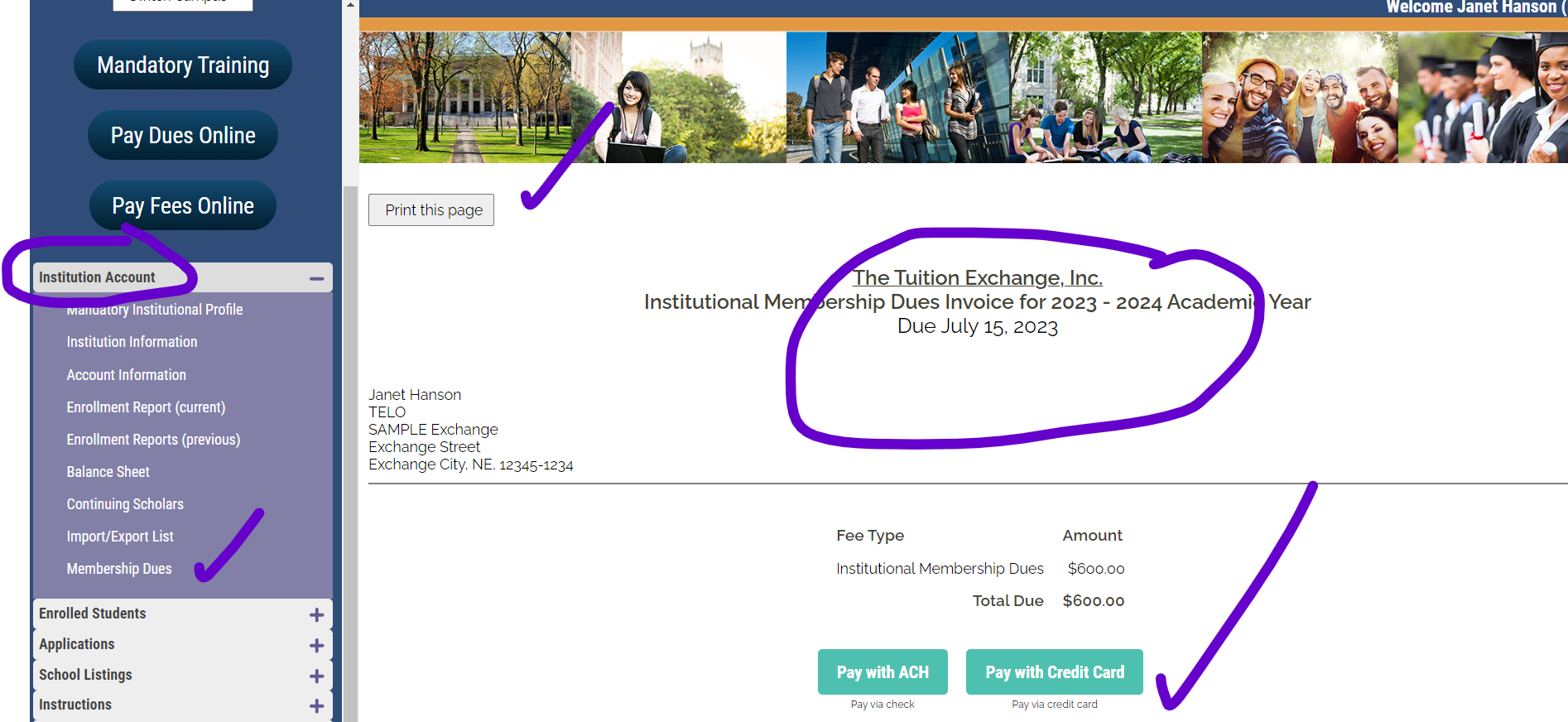 The Annual dues payment is due July 15 and considered late on September 15
Late fees are assessed on September 16. $50 for each month not paid beginning in October
2023-2024 dues are $600
Invoices are available inside the TELO Portal 
Institutional Account – last option in the list
8/9/2023
30
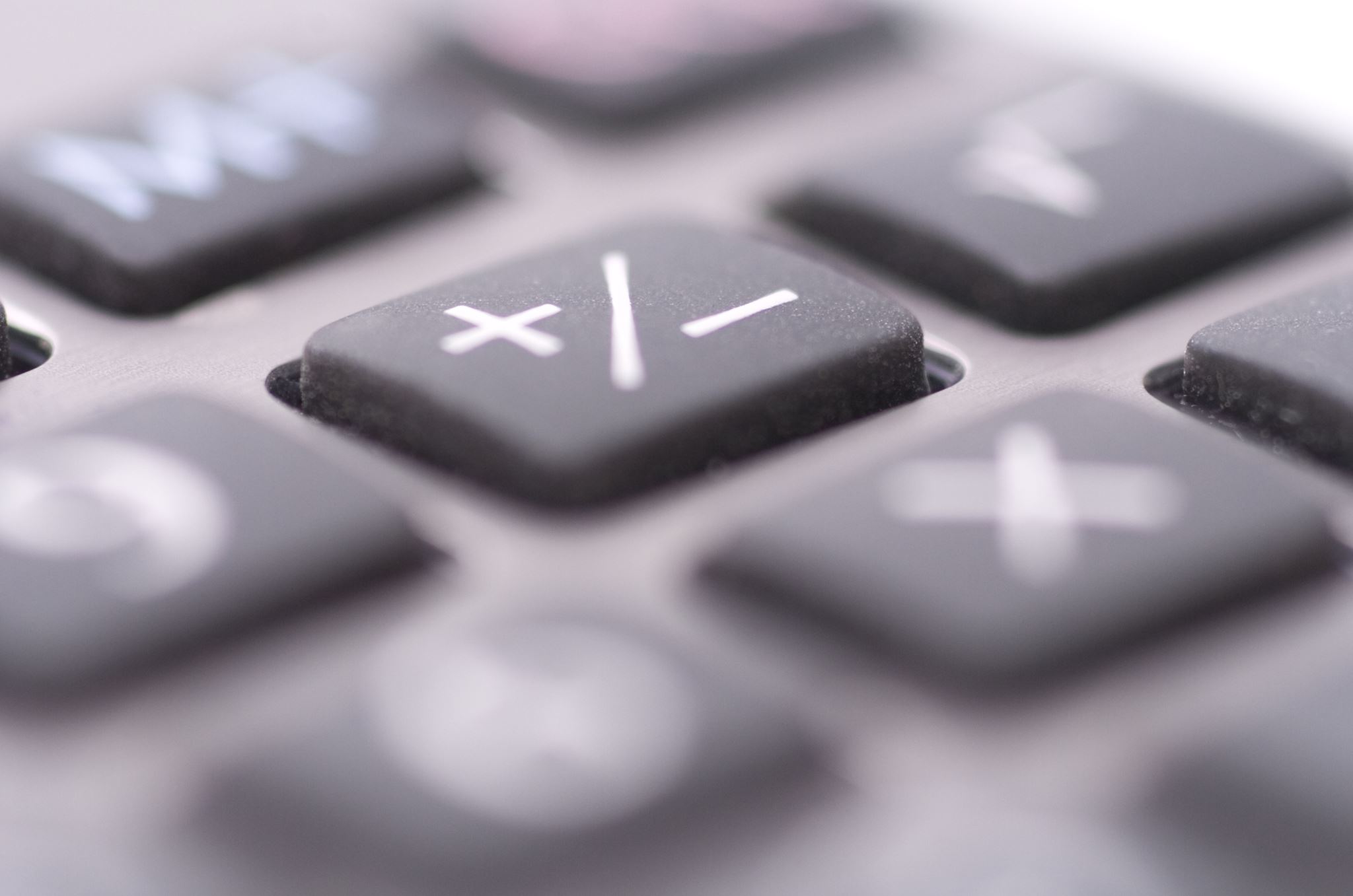 TE Participation Fees (P-Fees)
Two types of P-Fees
Export schools pay $45 per EXPORT student listed on the annual Enrollment Report
Import fee of $45 per Double Credit 3 (DC3) IMPORT student listed on the annual Enrollment Report
P-Fees are not prorated
If a student transfers mid-year, it means a new $45 P-Fee  assessed to the Export school
P-Fees may be passed on to the family but
TE member schools are responsible for payment to TE Central 
P-Fees are due upon receipt of the invoice
8/9/2023
31
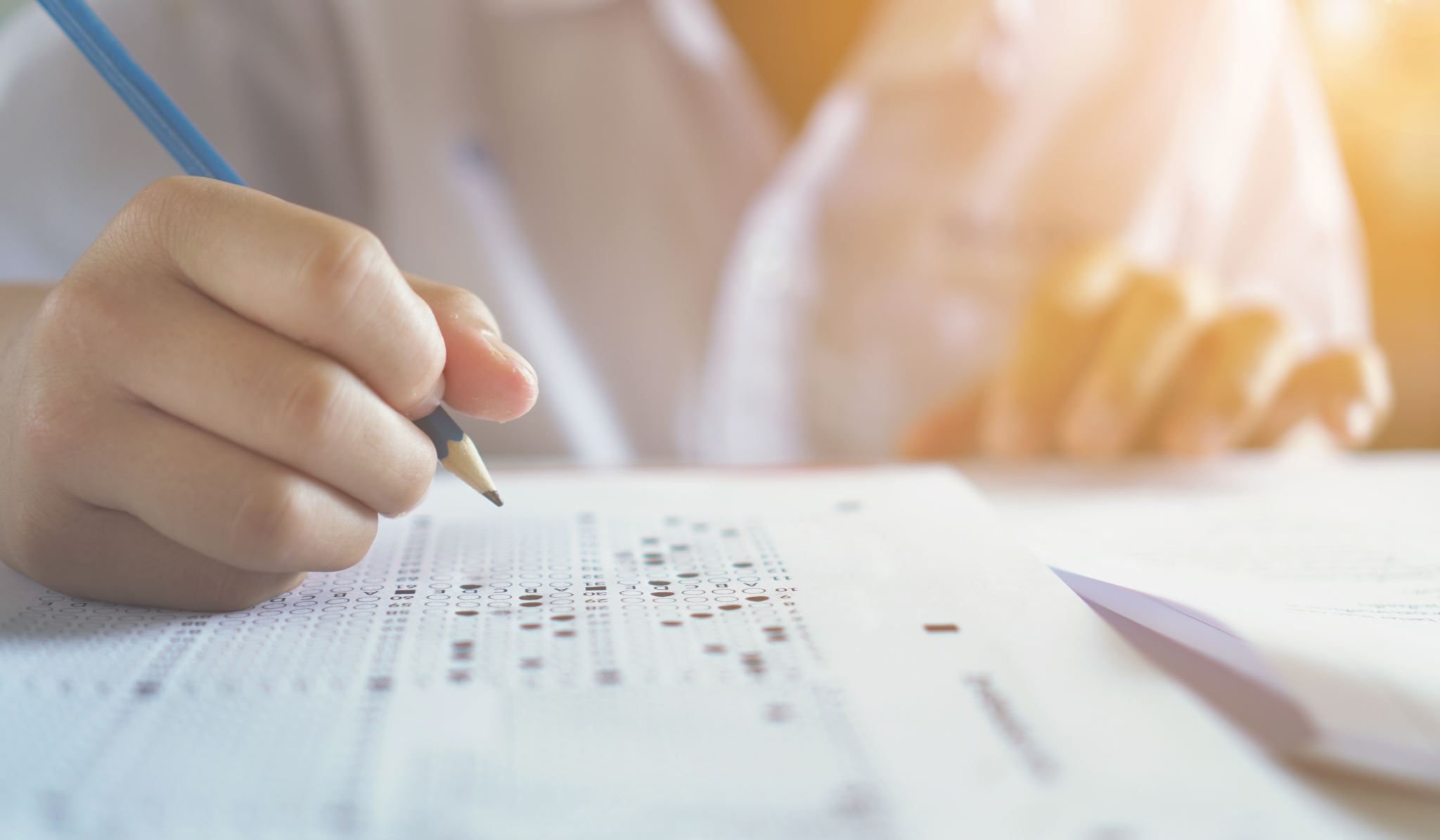 P-Fee Statement
Each time the Enrollment Report is submitted, a new P-Fee statement generates
Review the statement, as it may not be a new bill
P-Fee payment is always due upon receipt
TE Central accepts checks or credit card payments
No credit card fees are charged by TE Central
Students transferring mid-year to another TE school are accessed a new $45 P-Fee 
Please direct your payment questions to Kristine Lev at klev@tuitionexchange.org
8/9/2023
32
Double Credit Three (DC3)
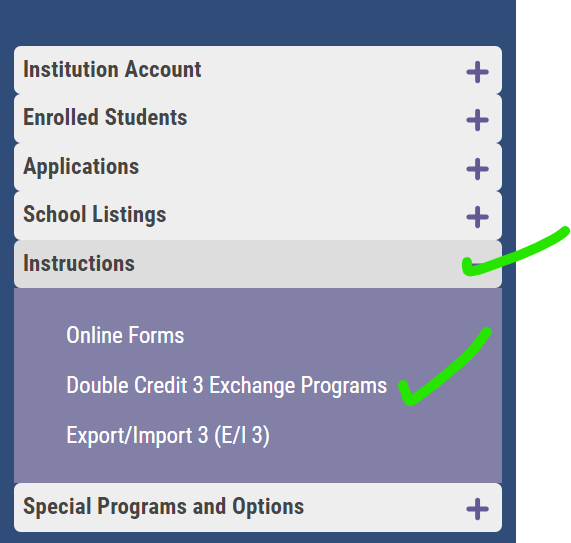 Is your school a member of other Exchange programs?
Are you feeling stressed about importing three students to the TE program?
The DC 3 program may be your answer
Refer to The Tuition Exchange TE Liaison Officer Handbook 
Home page – Liaison Officers – Training Calendar – Second option or
Check out
8/9/2023
33
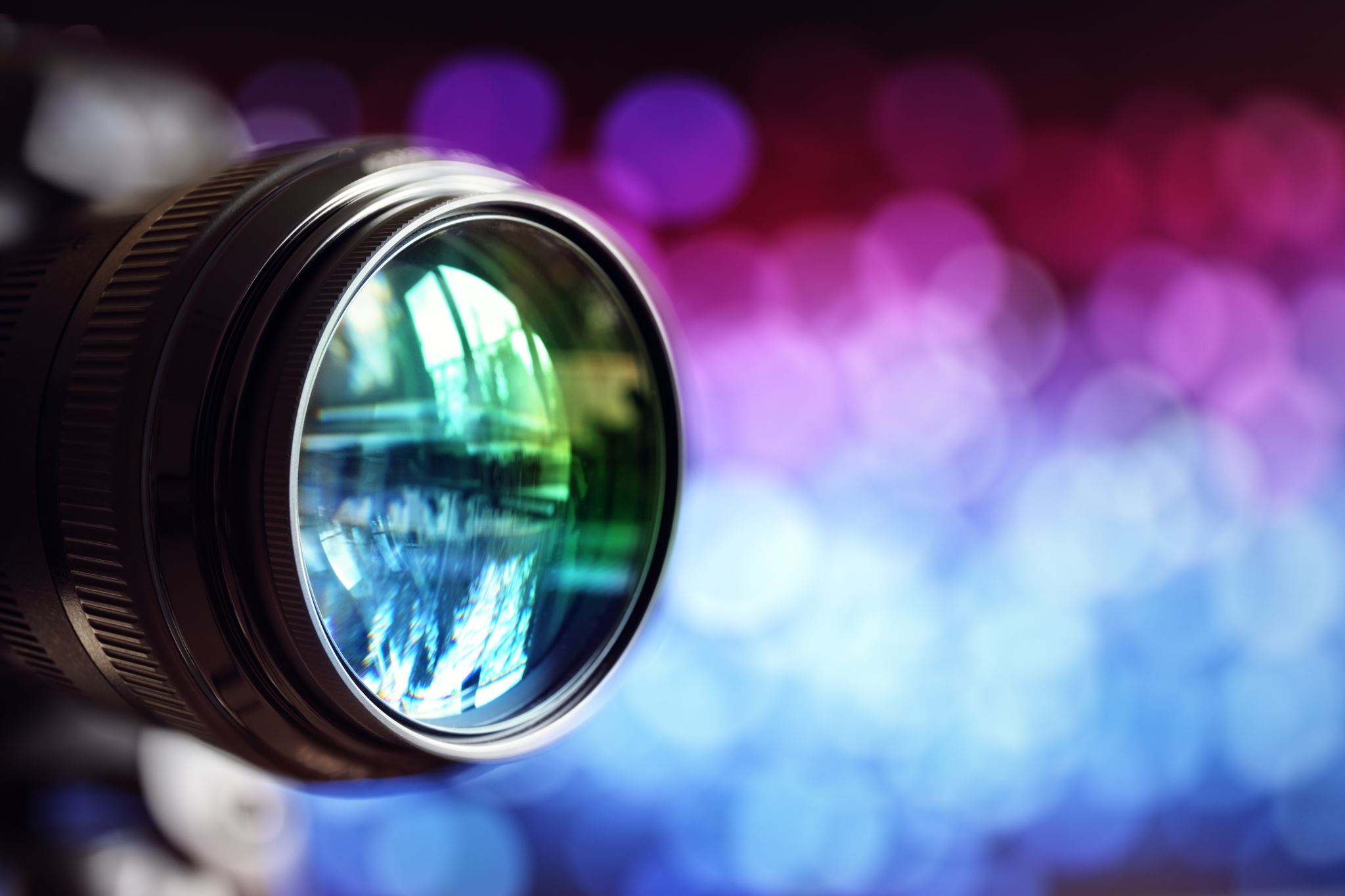 TE Central Contact Information
www.tuitionexchange.org

	Robert “Bob” Shorb				Janet Hanson		
      	Executive Director/CEO			Director of Communications 
      	rshorb@tuitionexchange.org		jhanson@tuitionexchange.org	
      	518.859.7301					402.418.1081	

Kristine Lev					Suzanne LeAnce	
Director of Administration		Assistant Director of Communications
klev@tuitionexchange.org			sleance@tuitionexchange.org
8/9/2023
34